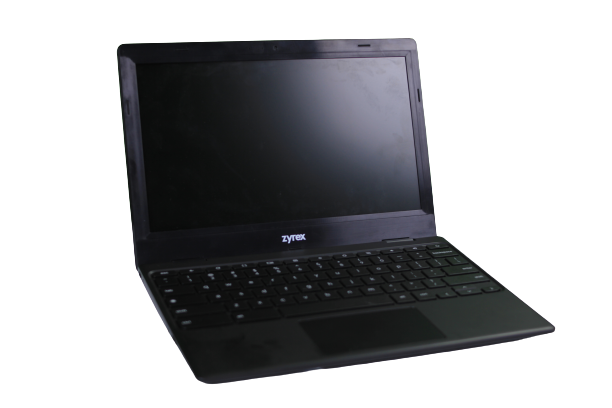 EKSPLORASI PERALATAN TIK BANTUAN TAHUN 2021
Chromebook
Proyektor
Wireless Router
Konektor
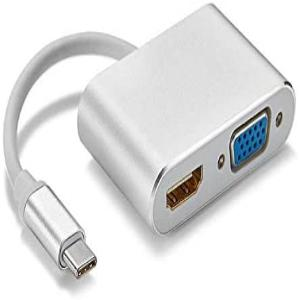 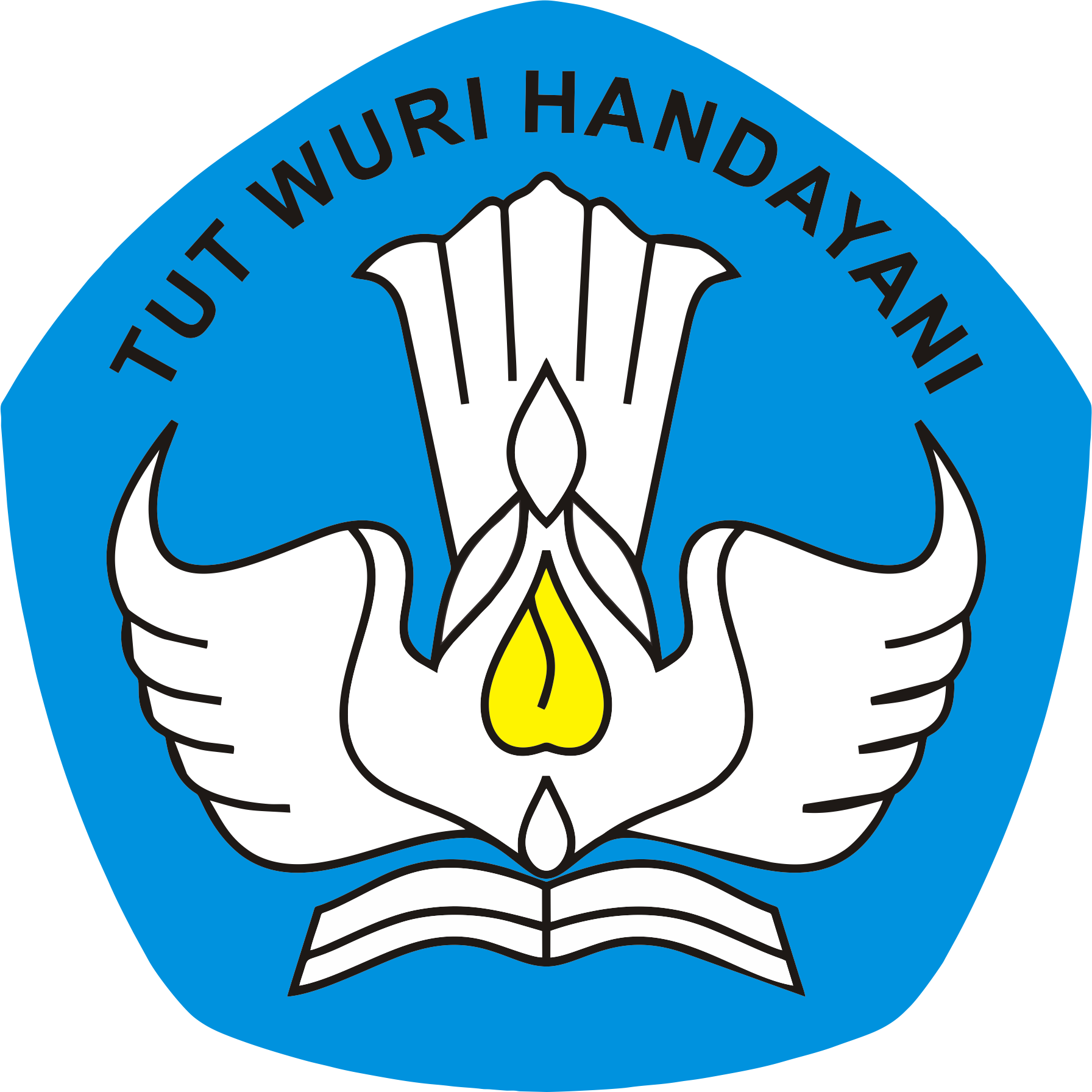 Direktorat Sekolah Menengah Atas
Direktorat Jenderal Pendidikan Anak Usia Dini
Pendidikan Dasar dan Menengah
Kementerian Pendidikan, Kebudayaan, Riset, dan Teknologi
Materi
Pengaturan Awal Booting dan Login Chromebook
Menambah dan menghapus akun login
Pintasan keyboard dan touchpad
Mengganti bahasa chrome os dan chrome browser
Pengenalan fitur setelan pada chromebook
Menambah dan menghapus aplikasi serta ekstensi
Menggunakan chromebook secara offline
Menghubungkan printer ke chromebook
Instalasi dan Konfigurasi wireless router
Instalasi dan Konfigurasi proyektor
Pengaturan Awal Booting dan Login
01
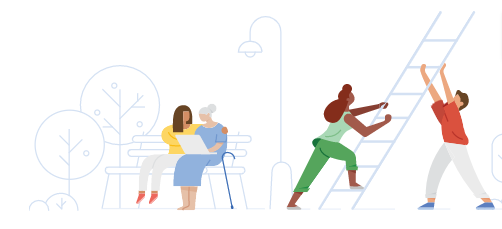 Proses Booting
Nyalakan Chromebook dengan cara membuka cover layar atau tekan tombol power
Tunggu proses booting yang sedang berjalan
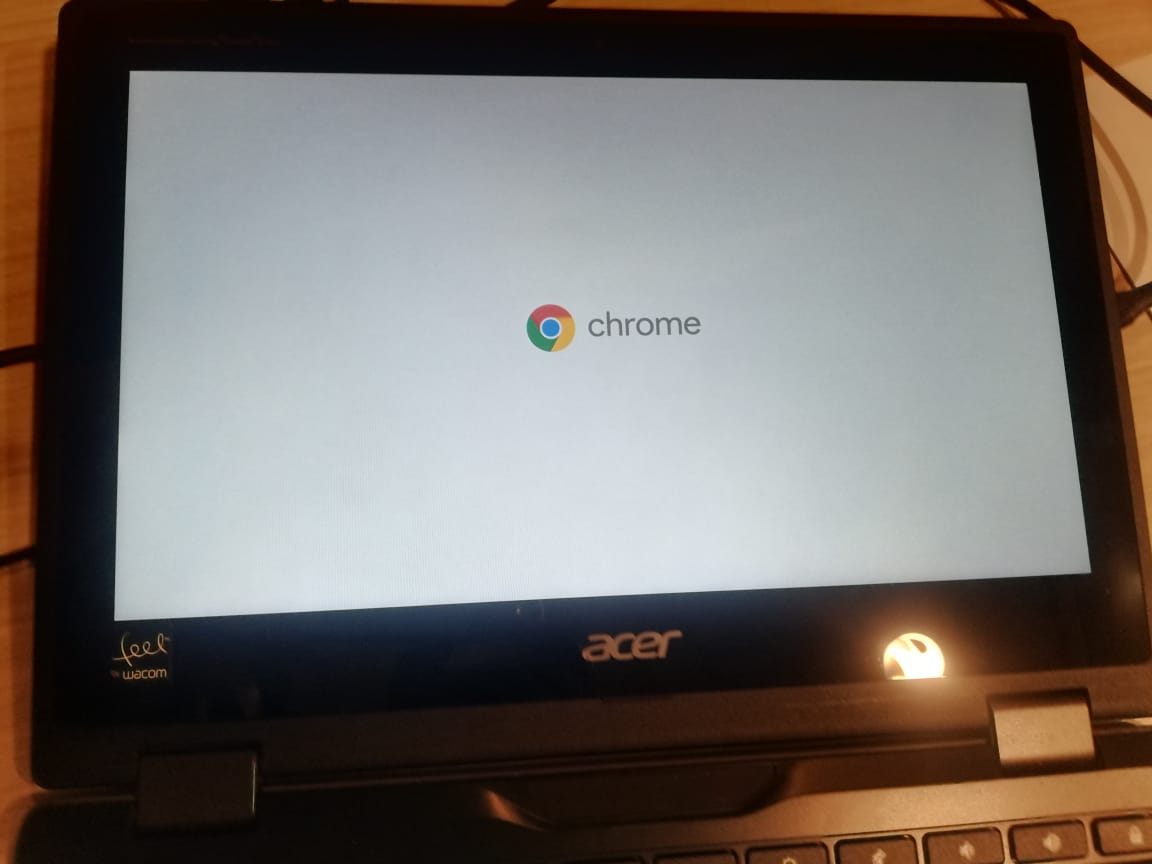 Proses Booting
Masuk ke tampilan “Selamat Datang/Welcome”, Pilih Bahasa, setelan Keyboard dan Aksesibilitas (Optional). Kemudian klik Let’s Go /Ayo Mulai
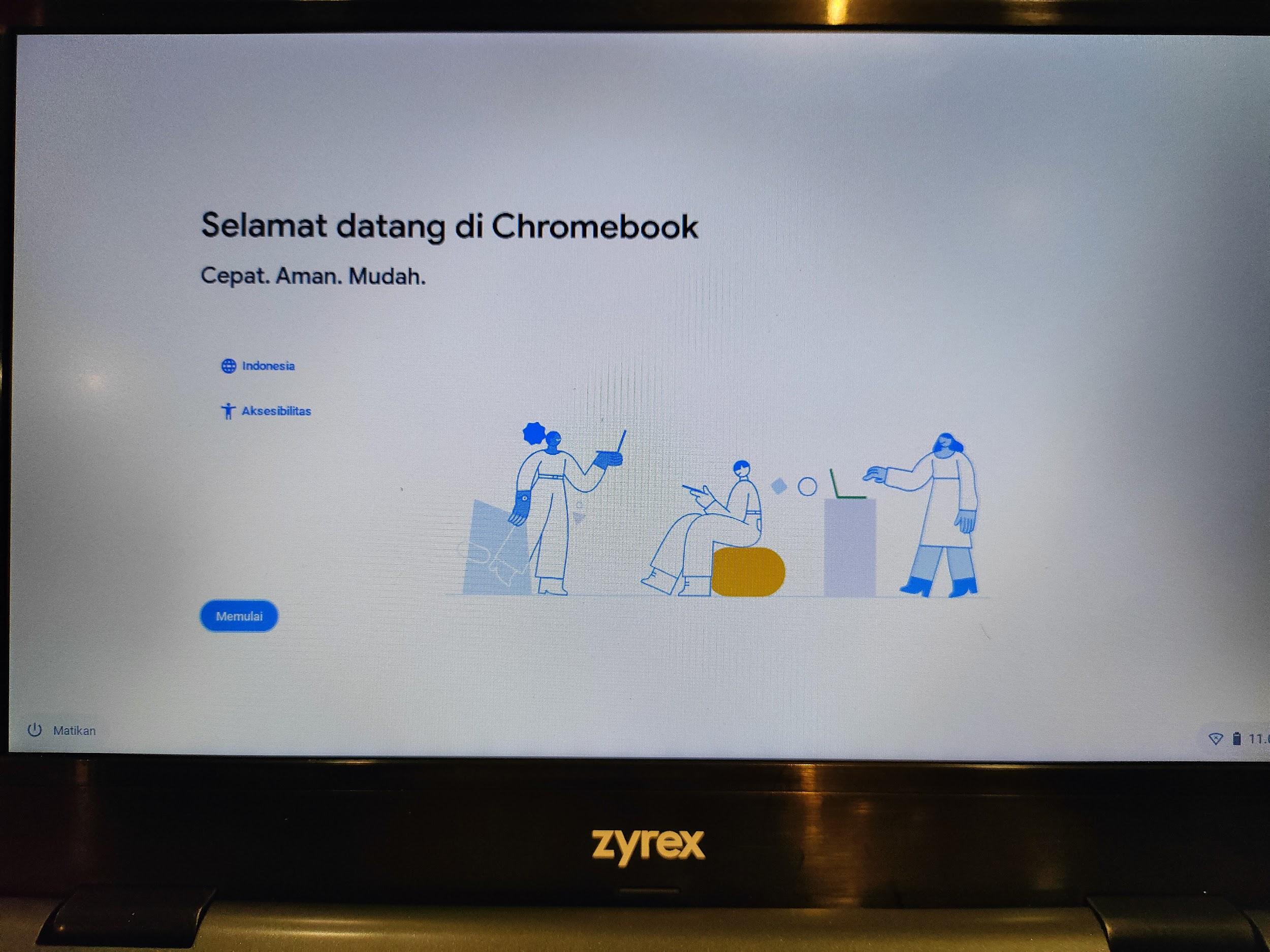 Proses Booting
Hubungkan ke jaringan dengan memilih nama SSID yang telah ada kemudian koneksikan
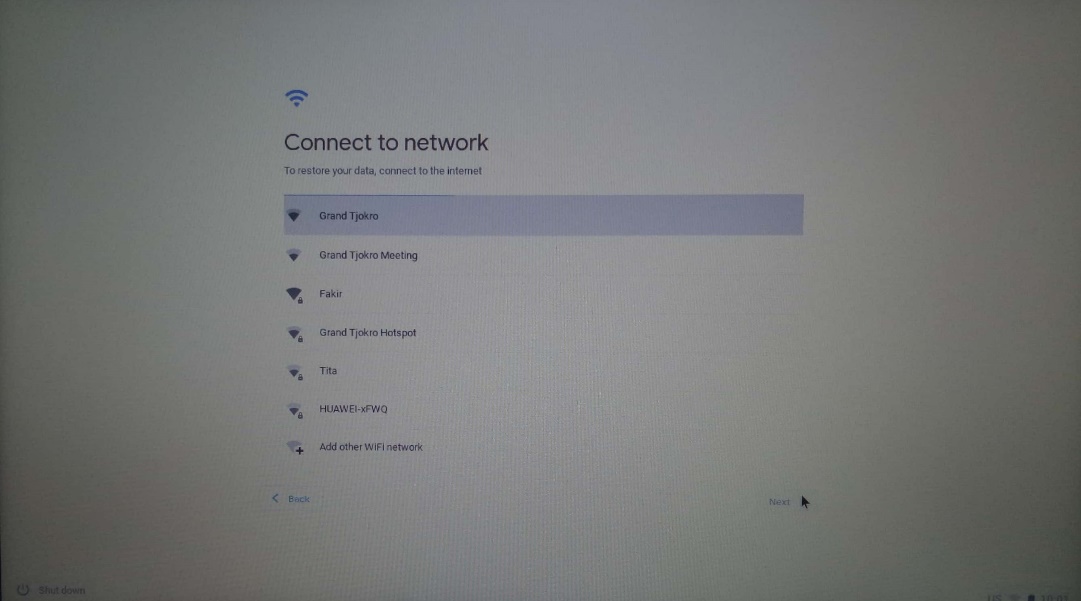 Proses Booting
Pada halaman Persyaratan layanan Google klik Setujui dan lanjutkan
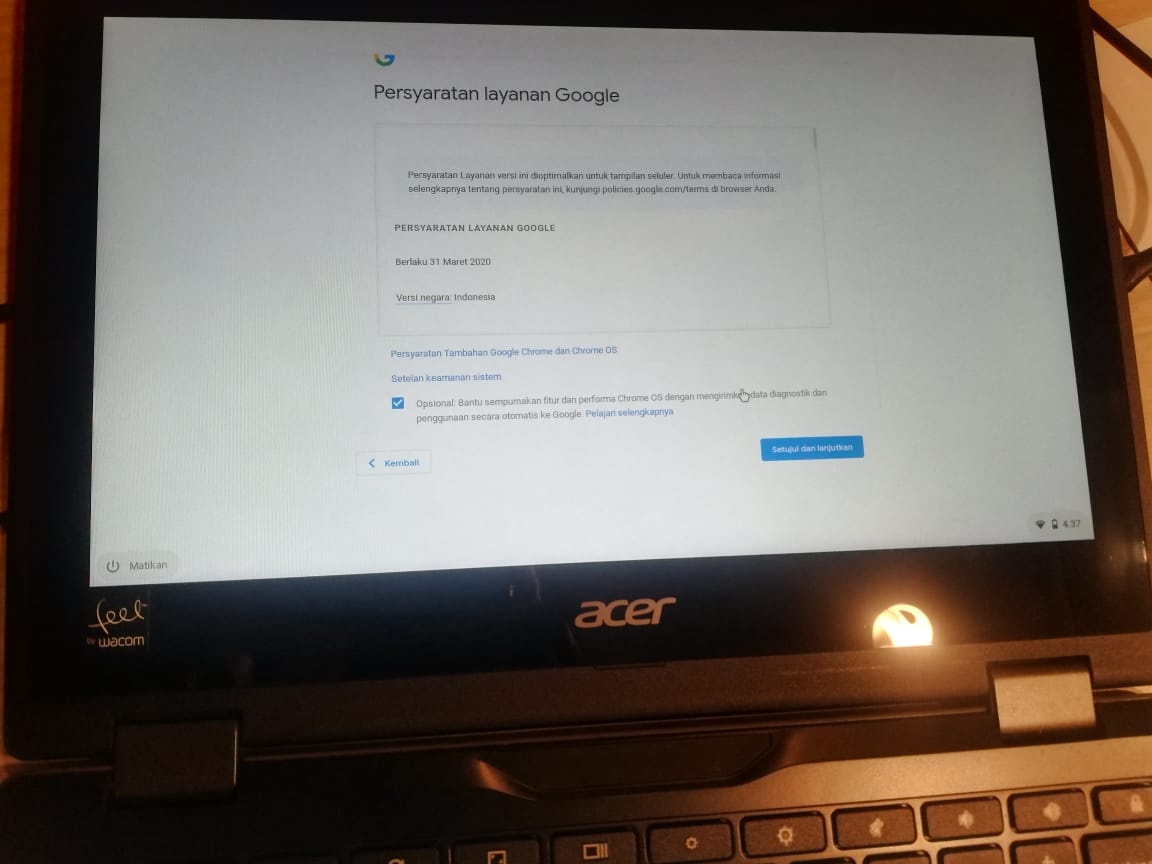 Gambar belum ada
Proses Login
Masukan Akun Google dengan Domain “belajar.id” atau Akun pribadi
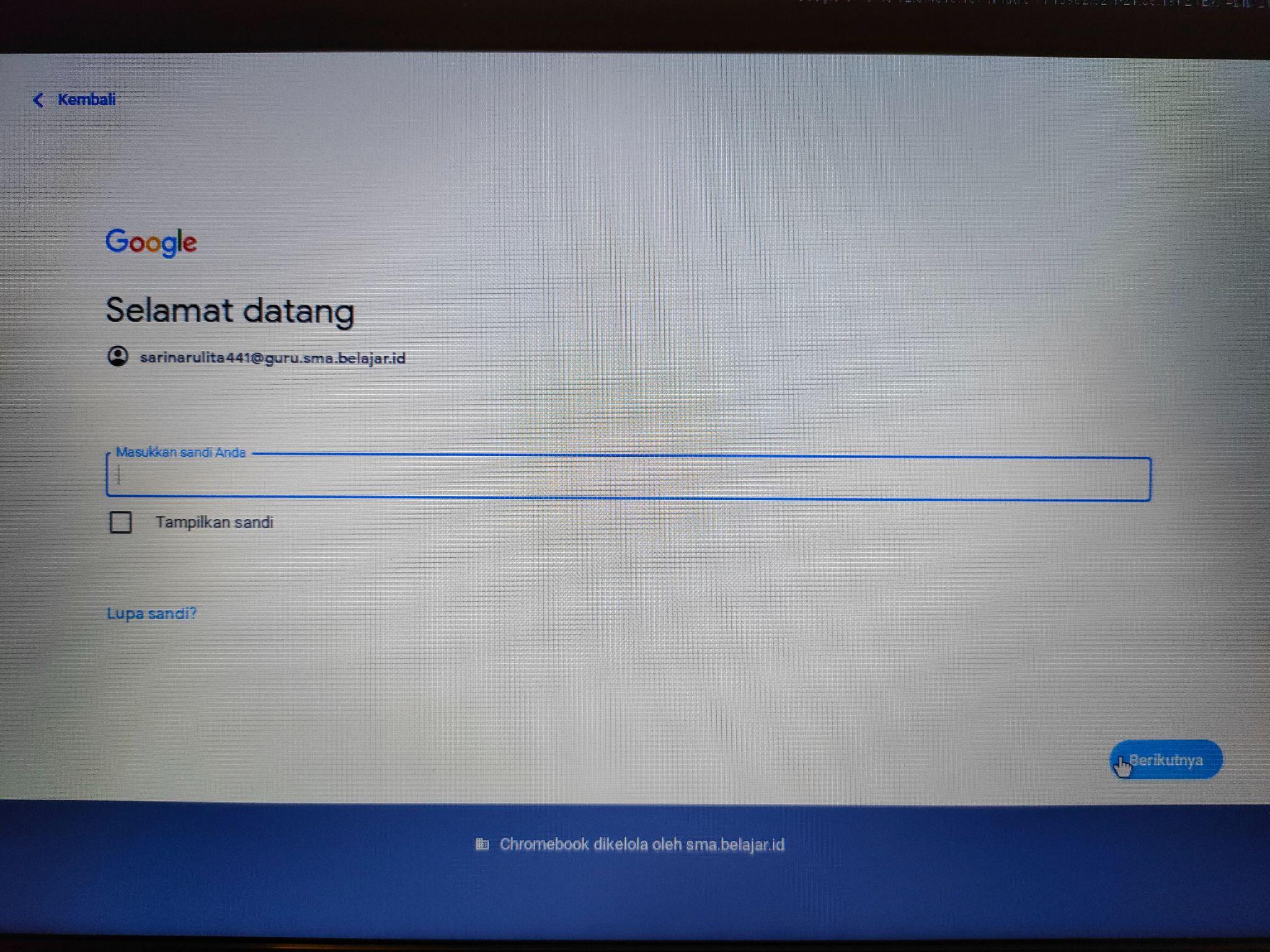 Proses Login
Masukan Password dari Akun yang digunakan untuk Login
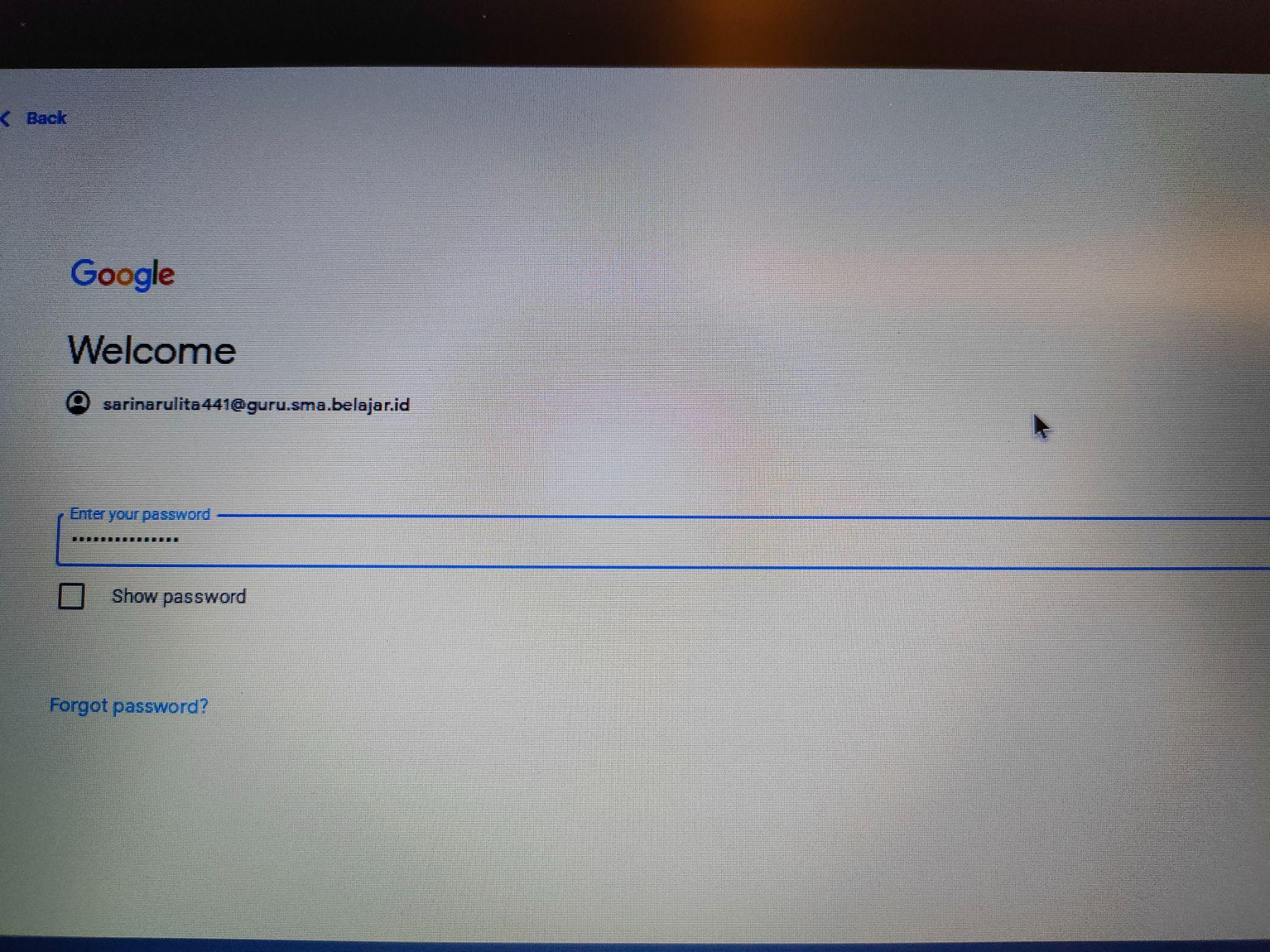 Proses Login
Tampilan awal OS Chrome setelah proses Login
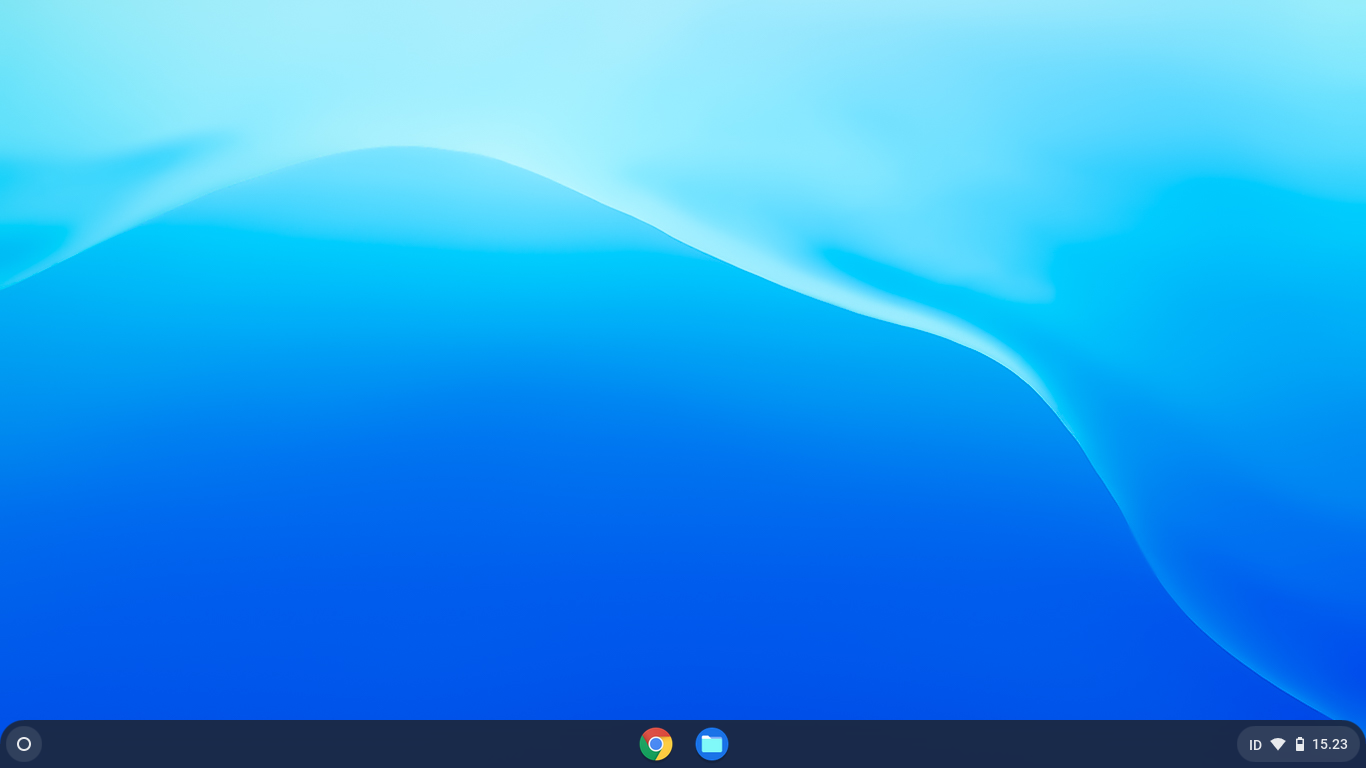 Menambah dan Menghapus Akun Login
02
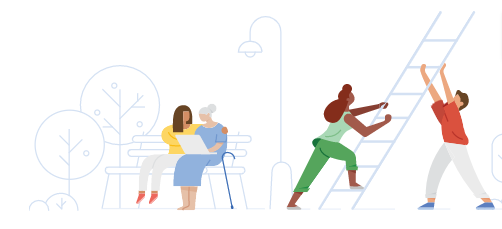 Prosedur Menambah Akun
Aktifkan Chromebook yang sudah terkoneksi jaringan, klik “Tambahkan Pengguna”
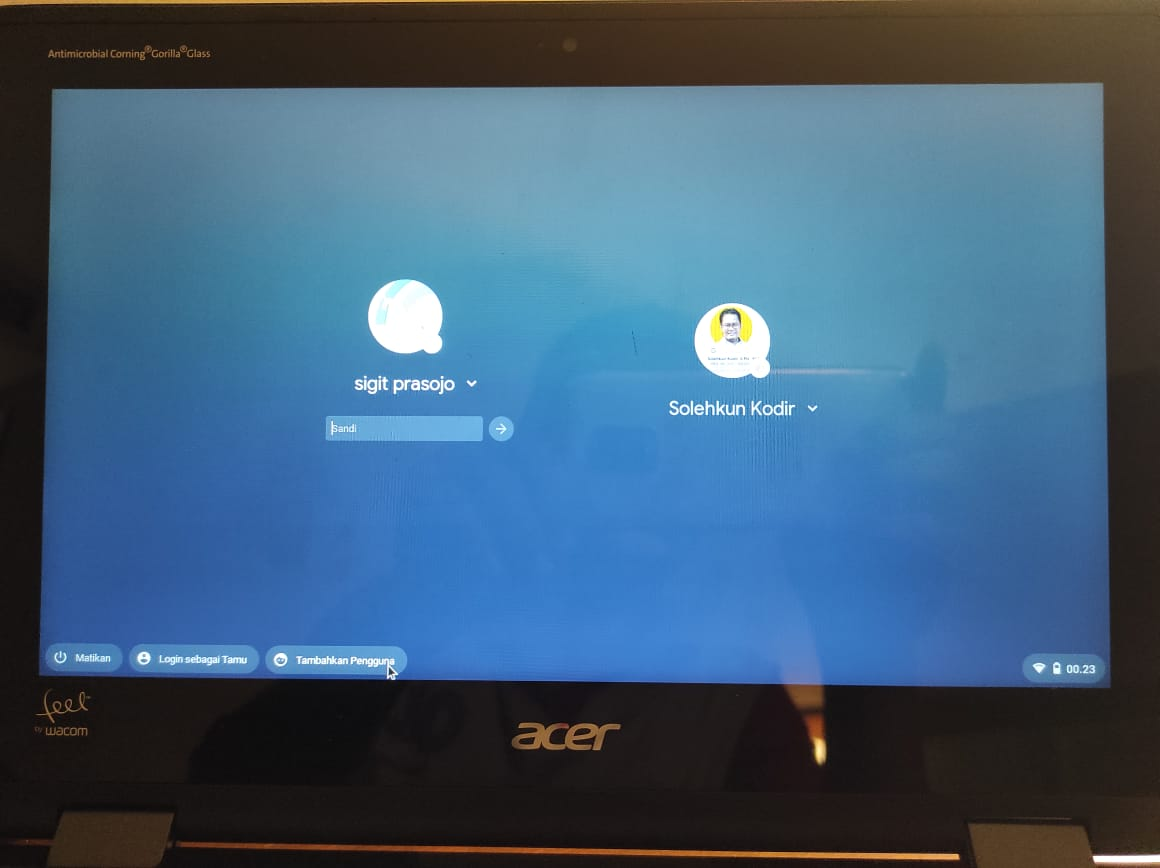 Prosedur menambah akun
Pilih akun email yang akan ditambahkan, misal kita pilih “Anda” kemudian pilih berikutnya
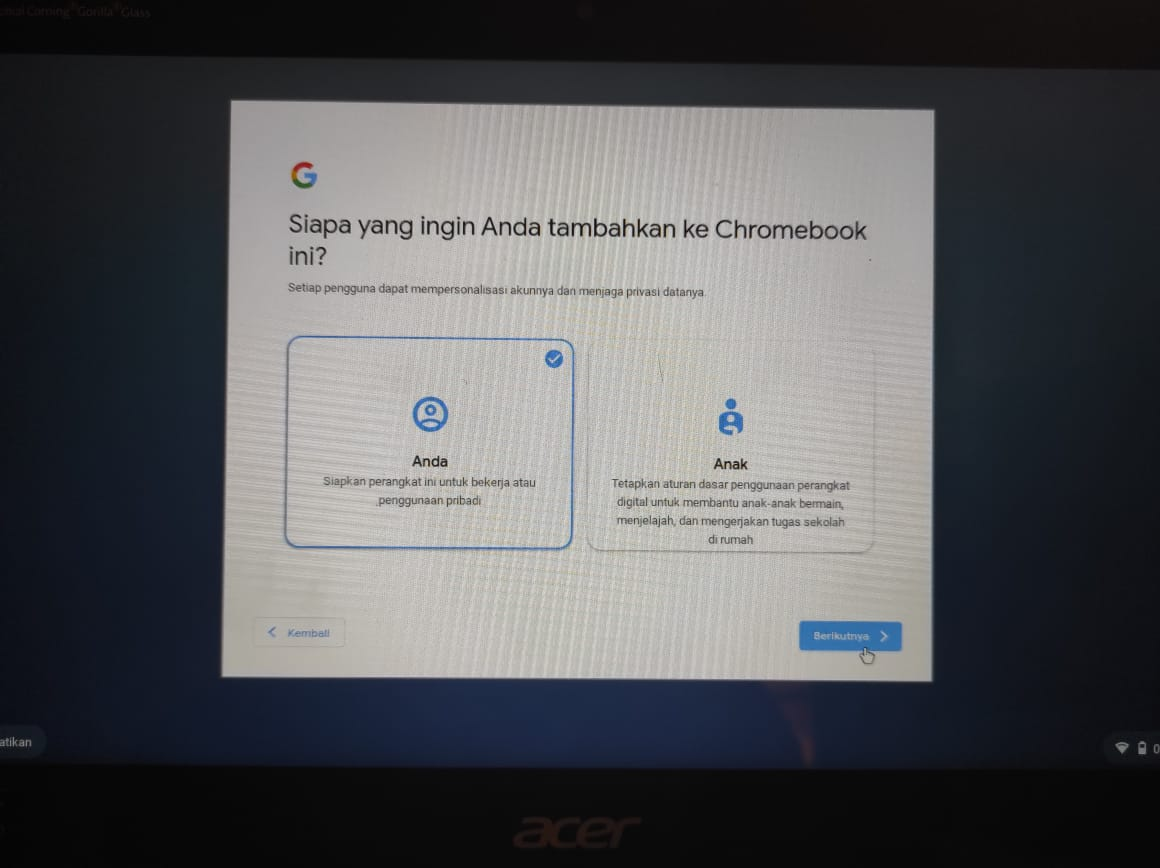 Prosedur Menambah Akun
Ketik User Akun Belajar.id kemudian klik berikutnya
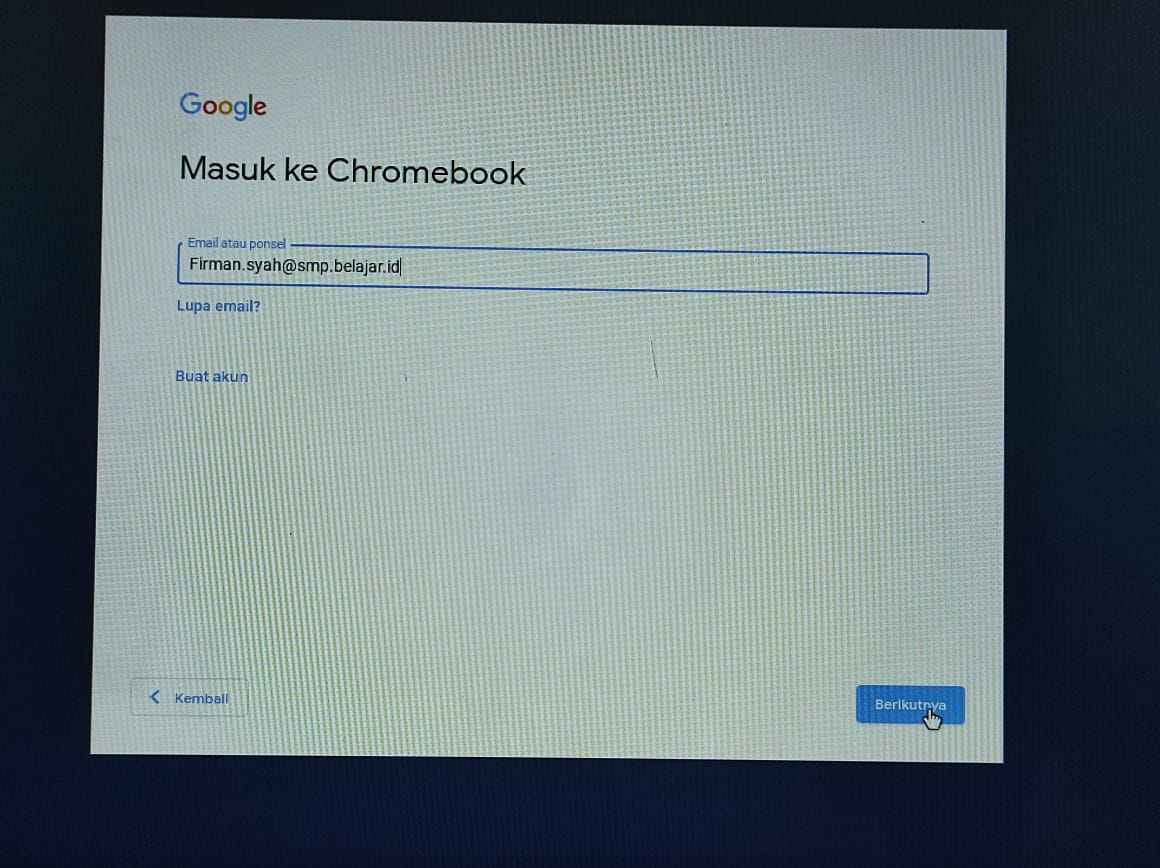 Prosedur Menambah Akun (3)
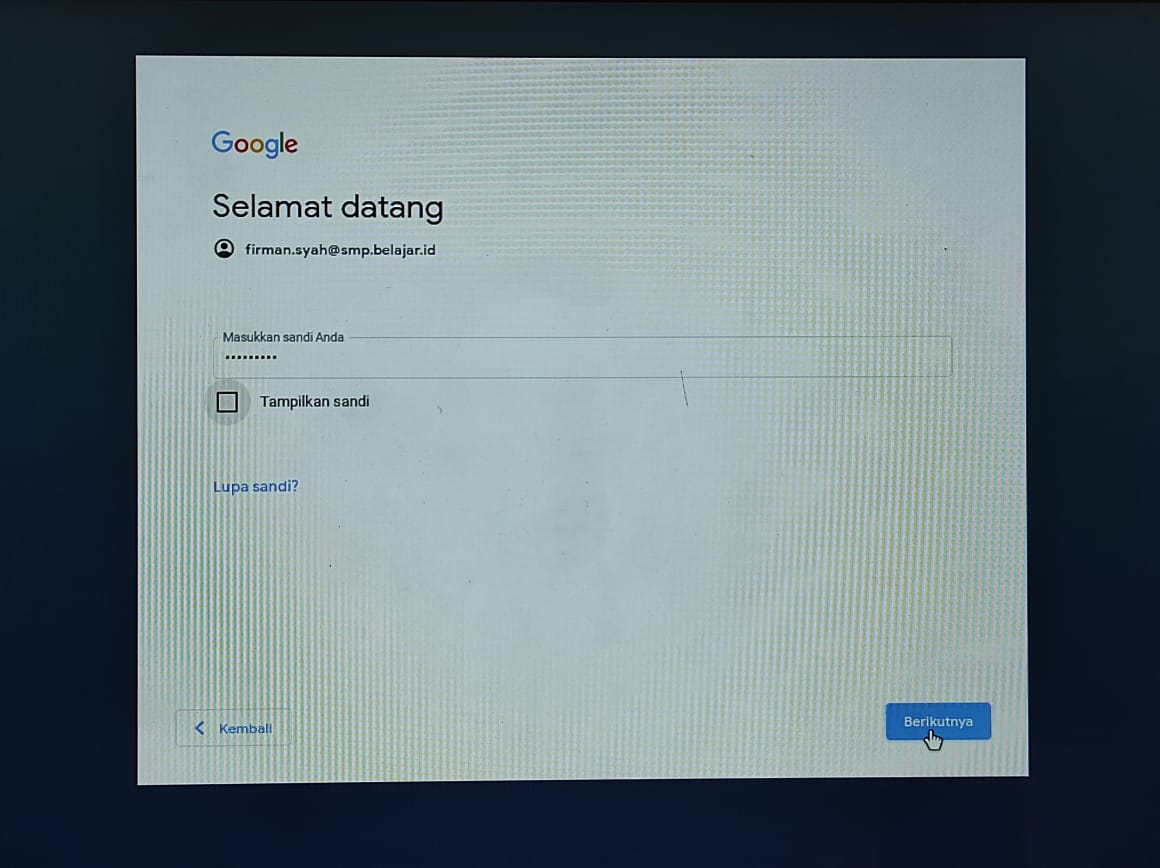 Masukan Password/sandi
Prosedur Menambah Akun (4)
Akun sudah berhasil ditambahkan dan siap menggunakan Chromebook
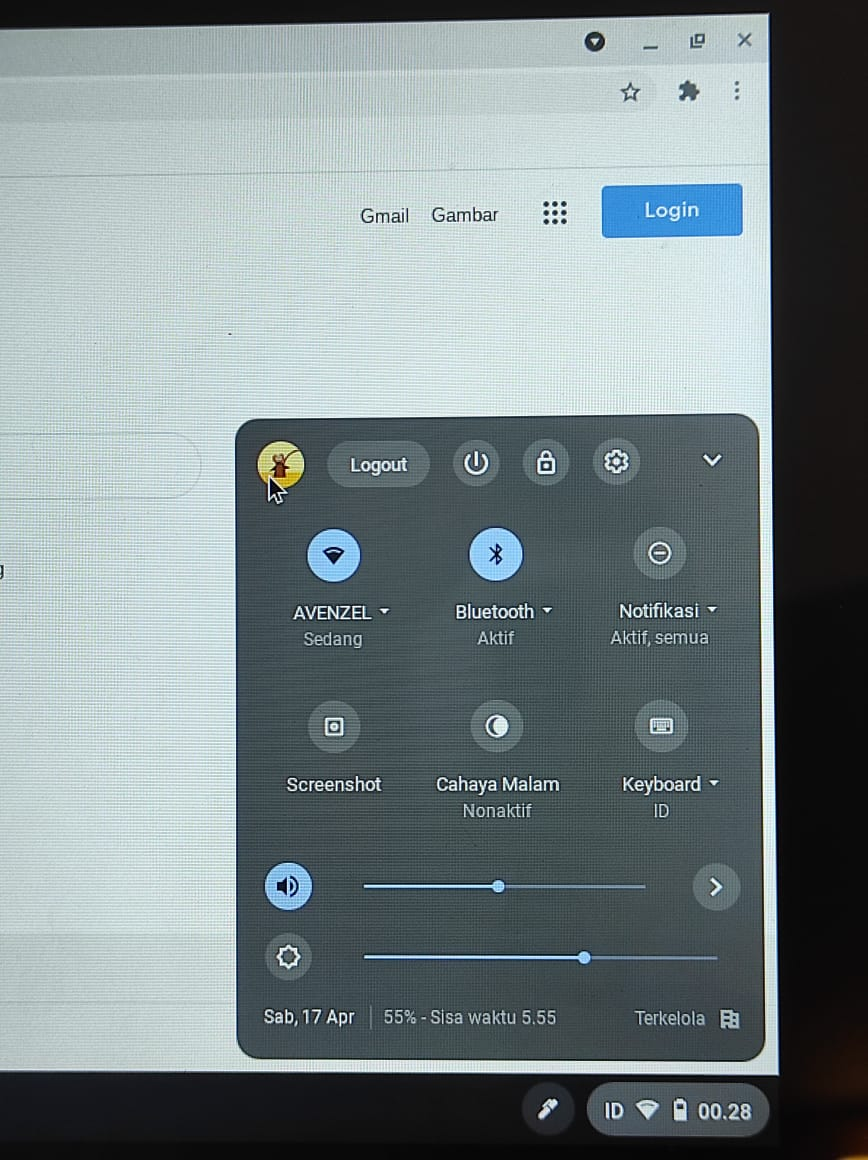 Prosedur Menghapus Akun
Aktifkan Chromebook, kemudian lihat  akun email yang muncul dilayar
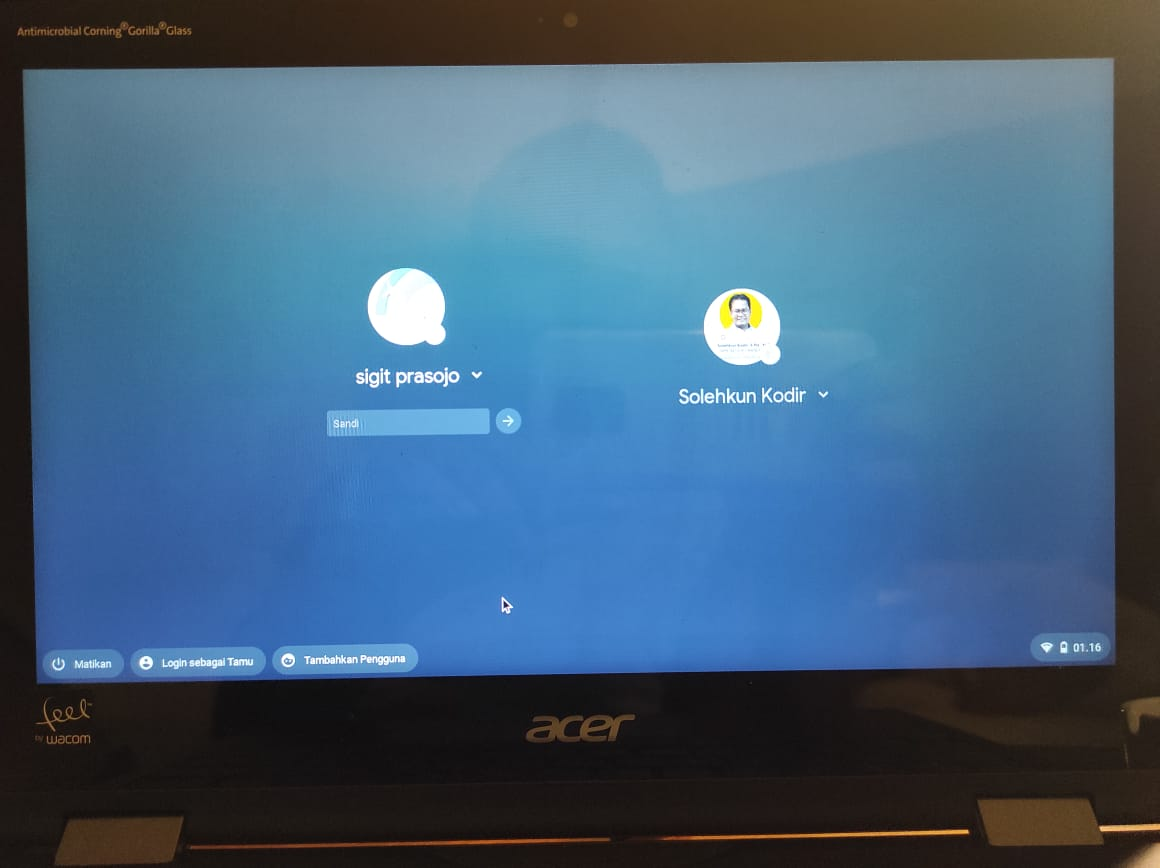 Prosedur Menghapus Akun (2)
Pilih Akun email dan hapus
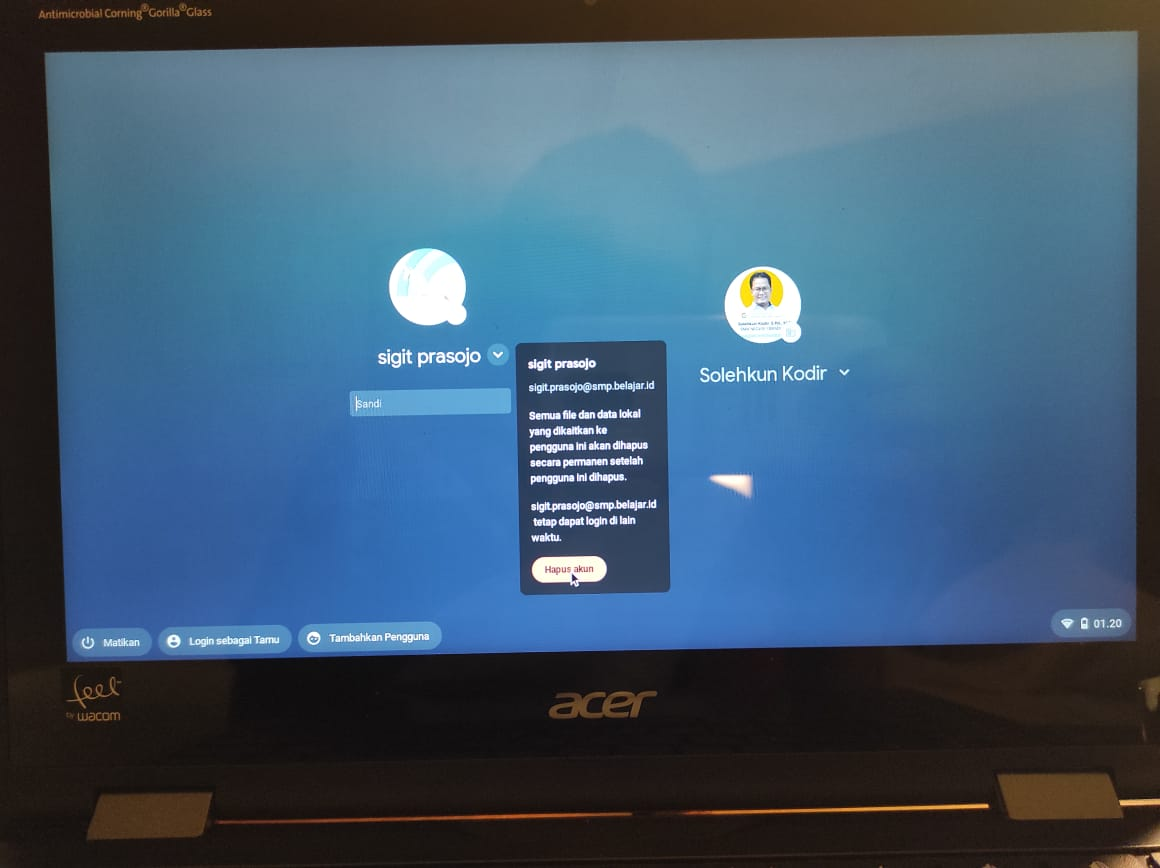 Prosedur Menghapus Akun (3)
Otomatis akun akan terhapus
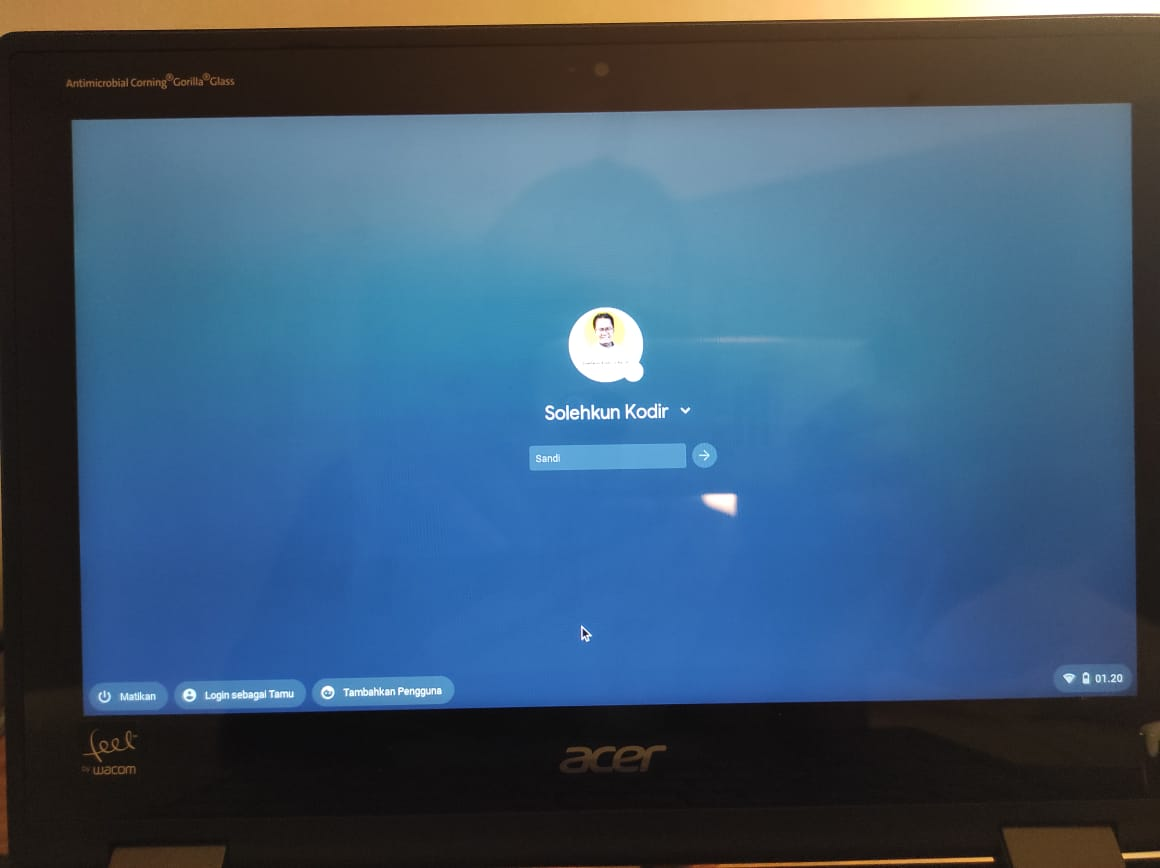 Pintasan Keyboard dan Touchpad
03
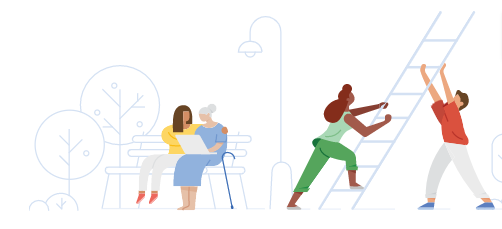 Pintasan Keyboard (01)
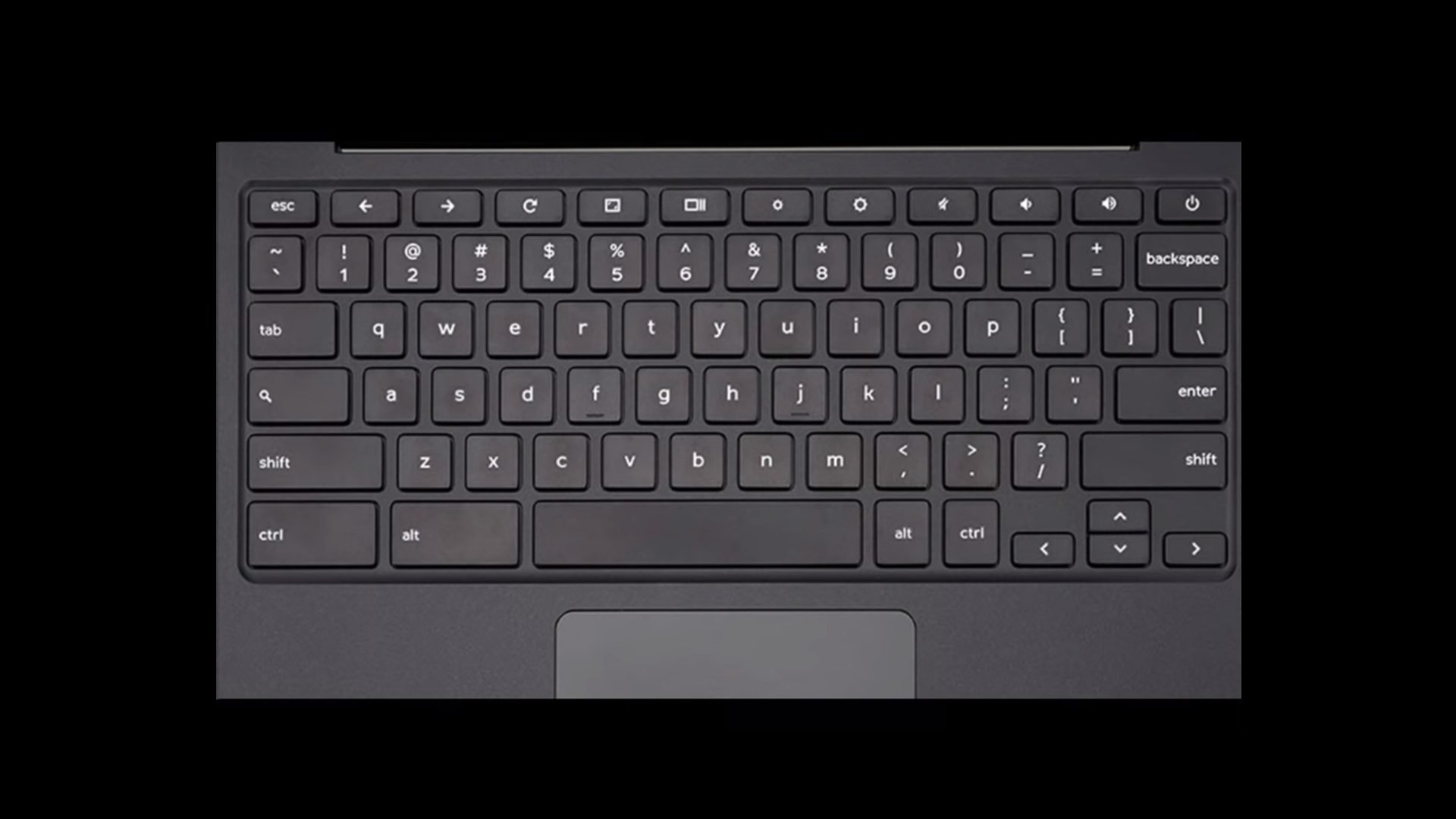 Pintasan Keyboard Chromebook digunakan untuk membantu menyelesaikan pekerjaan supaya lebih cepat
Pintasan Popular Keyboard (1)
Pintasan Popular Keyboard (2)
Pintasan Tab dan Jendela Keyboard [1]
Pintasan Tab dan Jendela Keyboard (2)
Pintasan Tab dan Jendela Keyboard (3)
Pintasan Tab dan Jendela Keyboard (4)
Pintasan Halaman dan Browser (1)
Pintasan Halaman dan Browser (2)
Pintasan Halaman dan Browser (3)
Pintasan Halaman dan Browser (4)
Setelan Sistem dan Tampilan (1)
Setelan Sistem dan Tampilan (2)
Pintasan Pengeditan Teks (1)
Pintasan Pengeditan Teks (2)
Pintasan Pengeditan Teks (3)
Aksesibilitas (1)
Aksesibilitas (2)
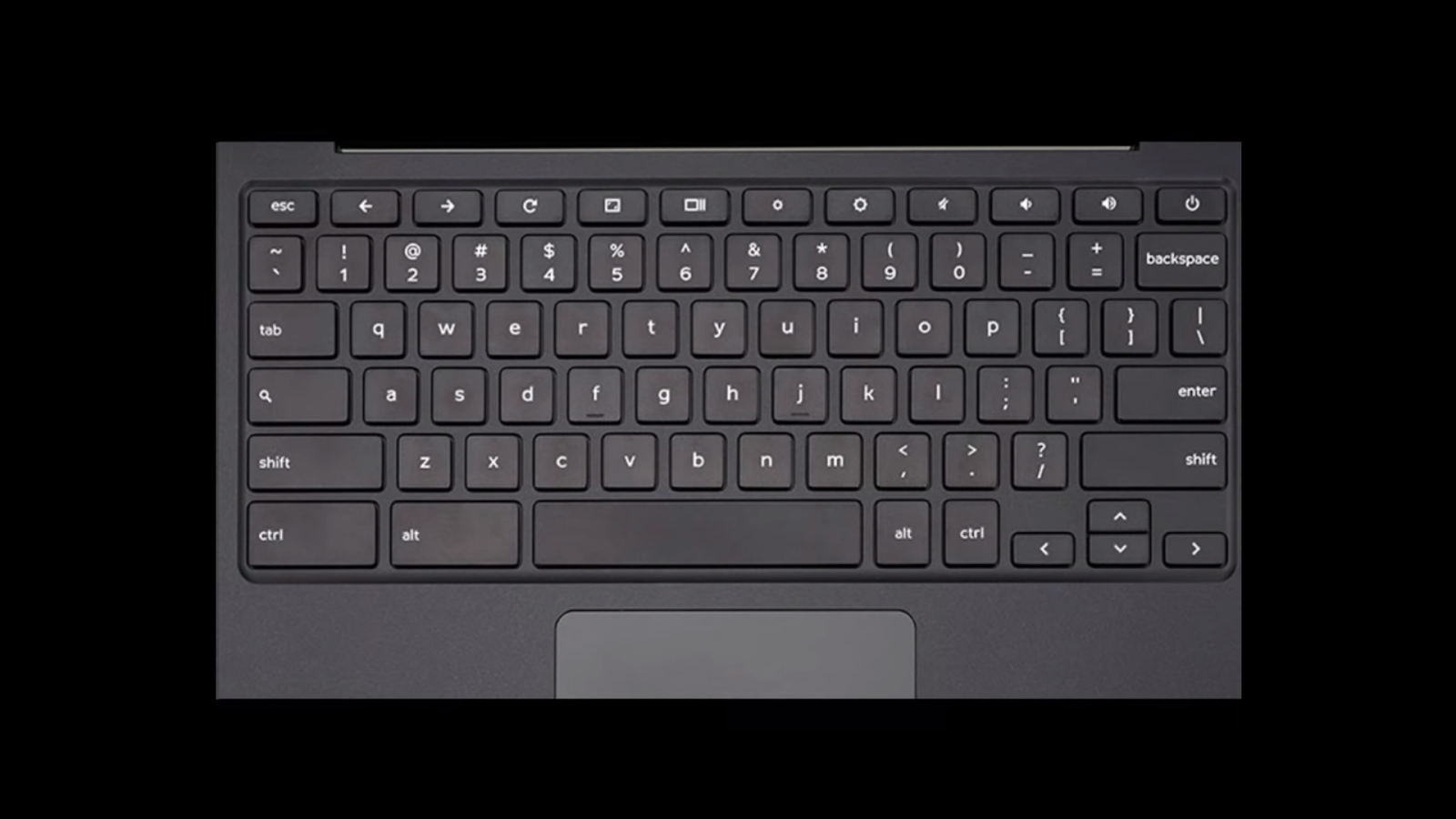 Menggunakan Berbagai Pintasan Touchpad
Panel sentuh (touchpad) pada Chromebook dapat digunakan untuk mengklik kanan, beralih antar-tab, scrolling dan berbagai fungsi lain
Pintasan Touchpad (1)
Pintasan Touchpad (2)
Pintasan Keyboard / touchpad menggunakan simulator Chromebook
Silahkan buka chrome browser pada link tersebut terdapat informasi mengenai tatacara penggunaan chromebook secara simulasi
Ketikan di tab rowser simulator chromebook buka link https://partnerdash.google.com/apps/simulator/chromebook#?l=en, 
Pada tampilan browser akan menampilkan tabulasi - tabulasi menggunakan chromebook 
Klik tabulasi explore your chromebook  
Silahkan pilih tabulasi Pintasan Keyboard / touchpad
Mengganti Bahasa Chrome OS dan Chrome Browser
04
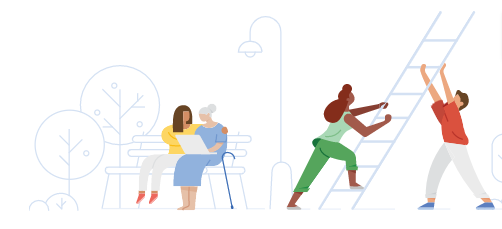 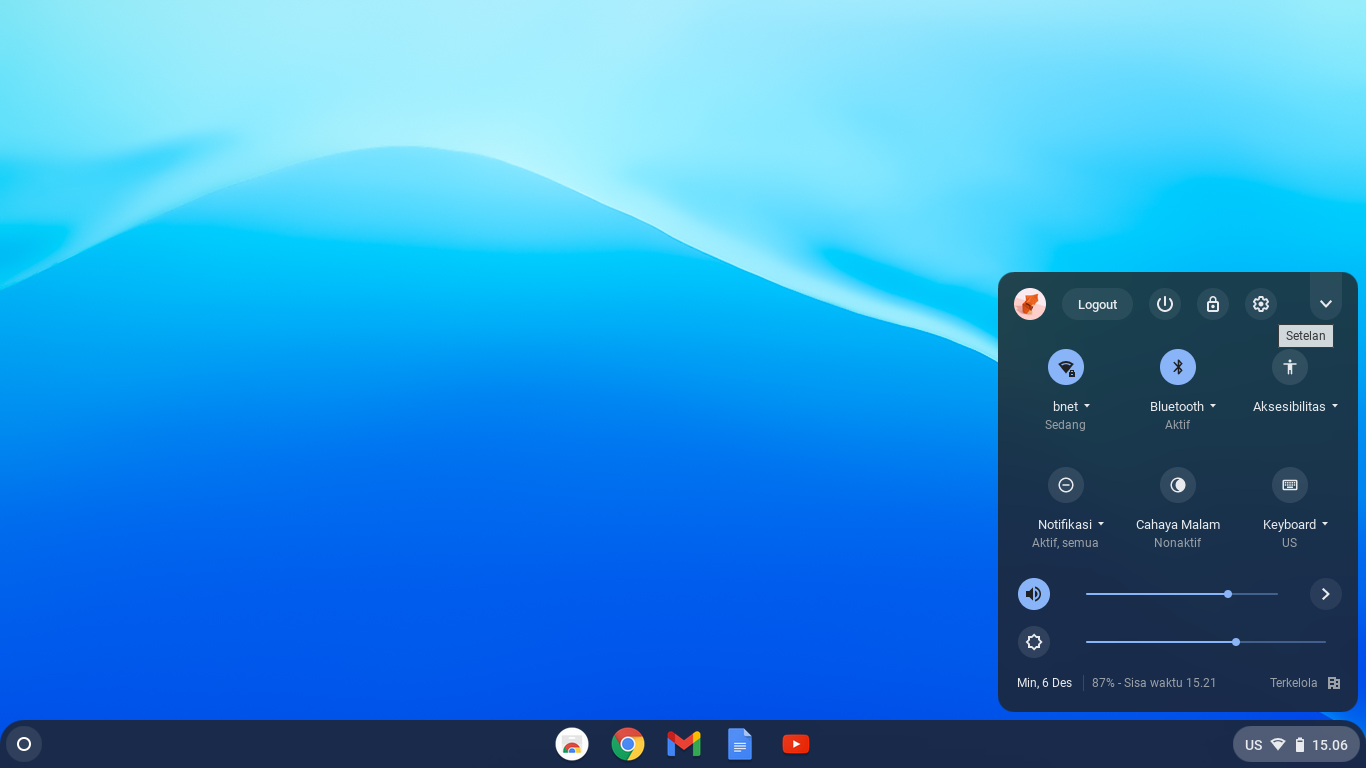 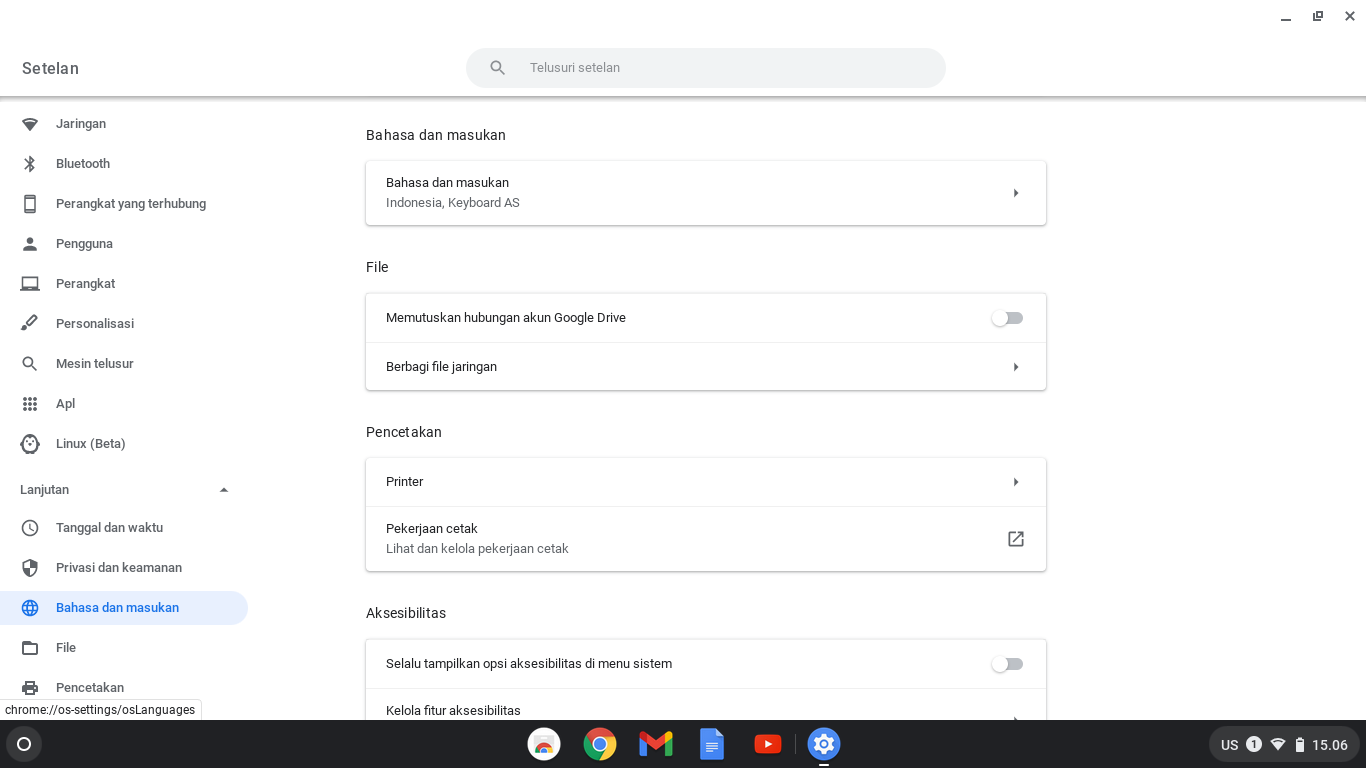 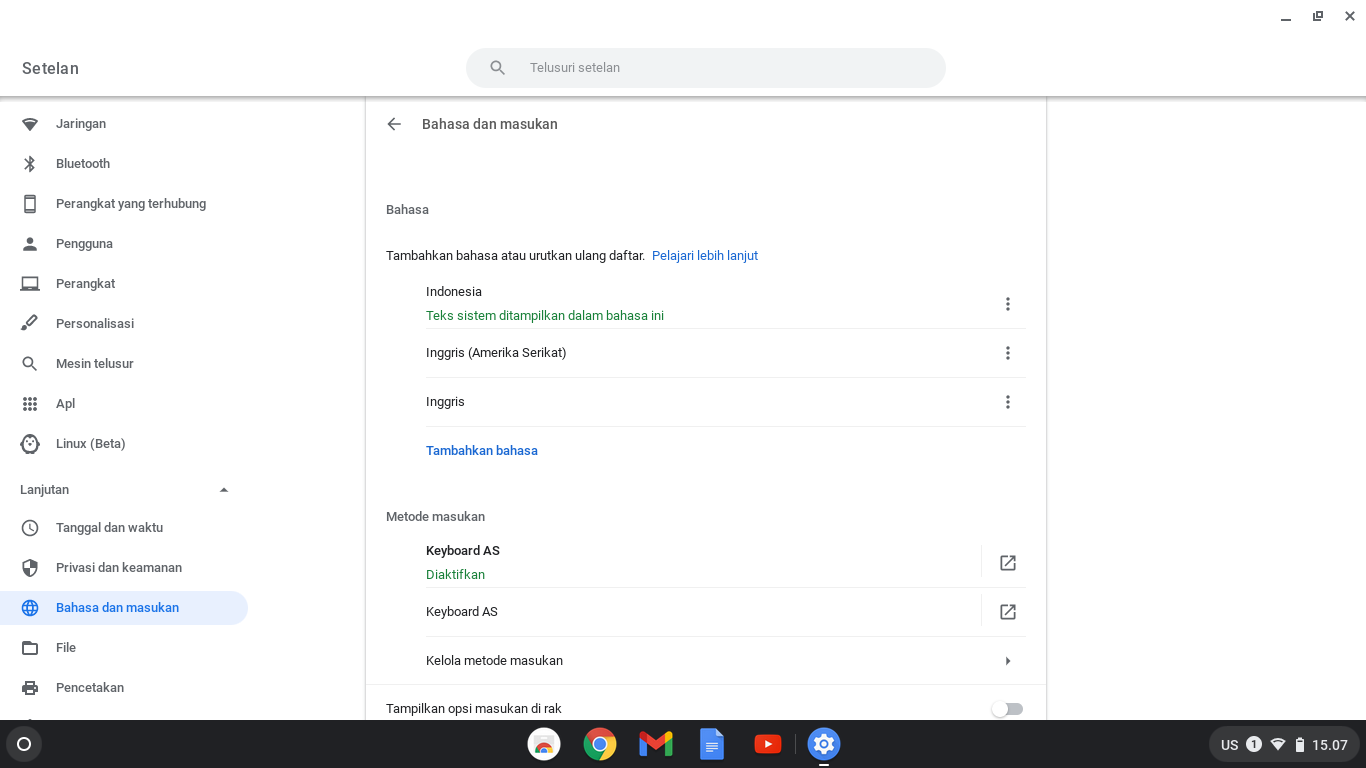 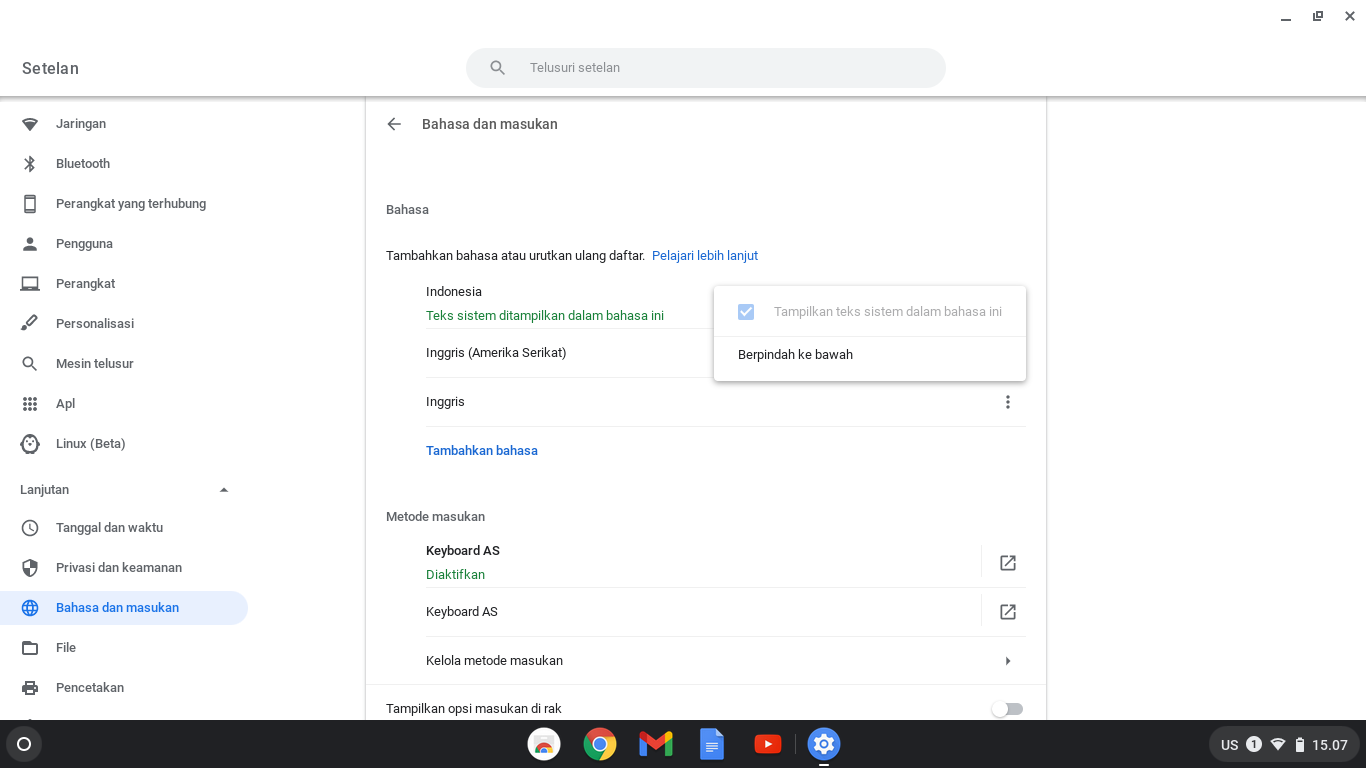 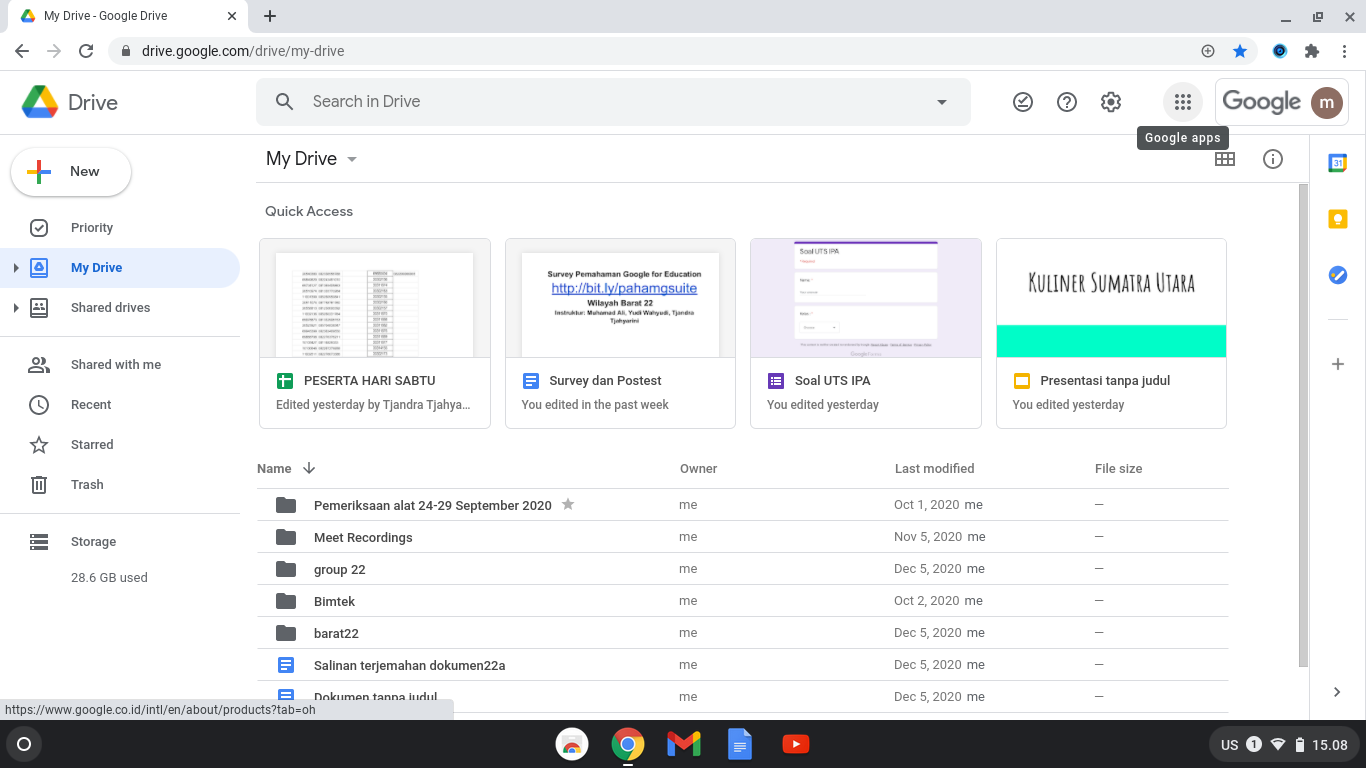 Buka Google Drive
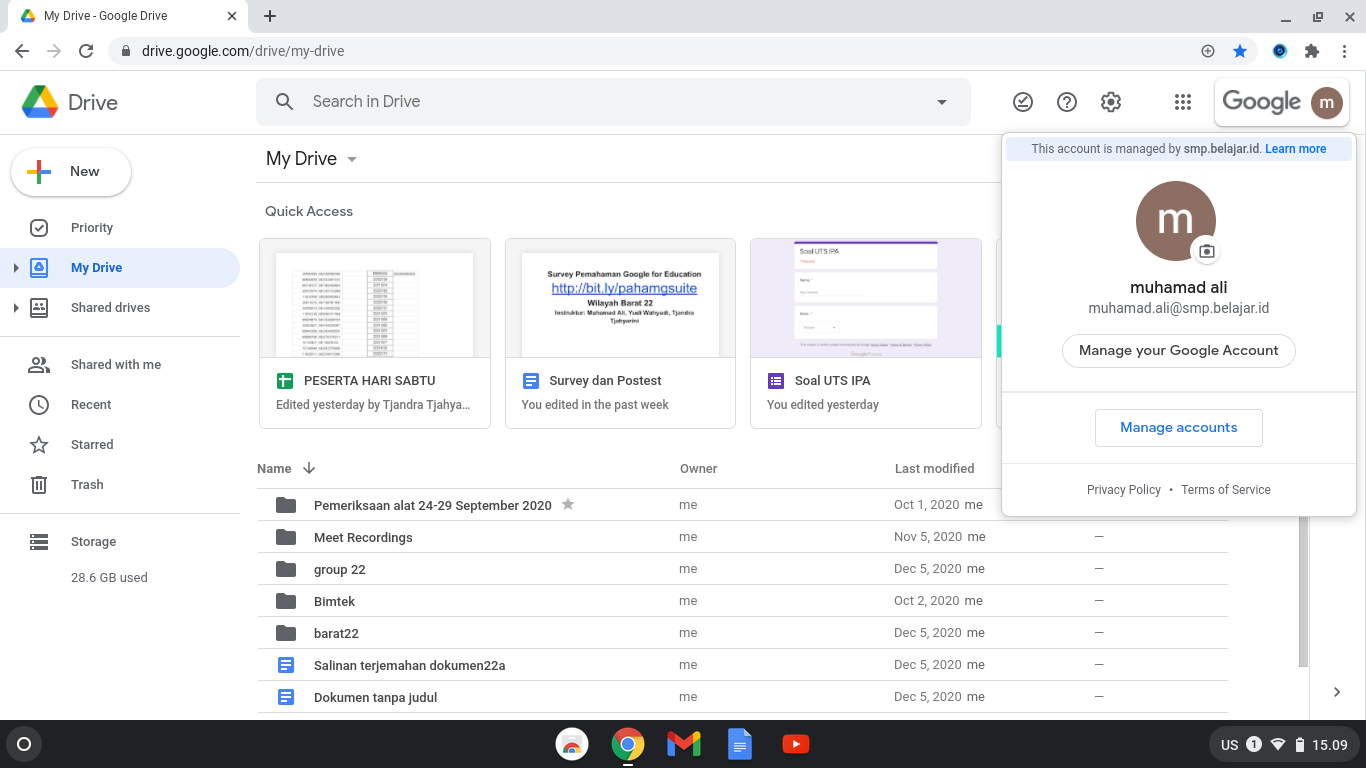 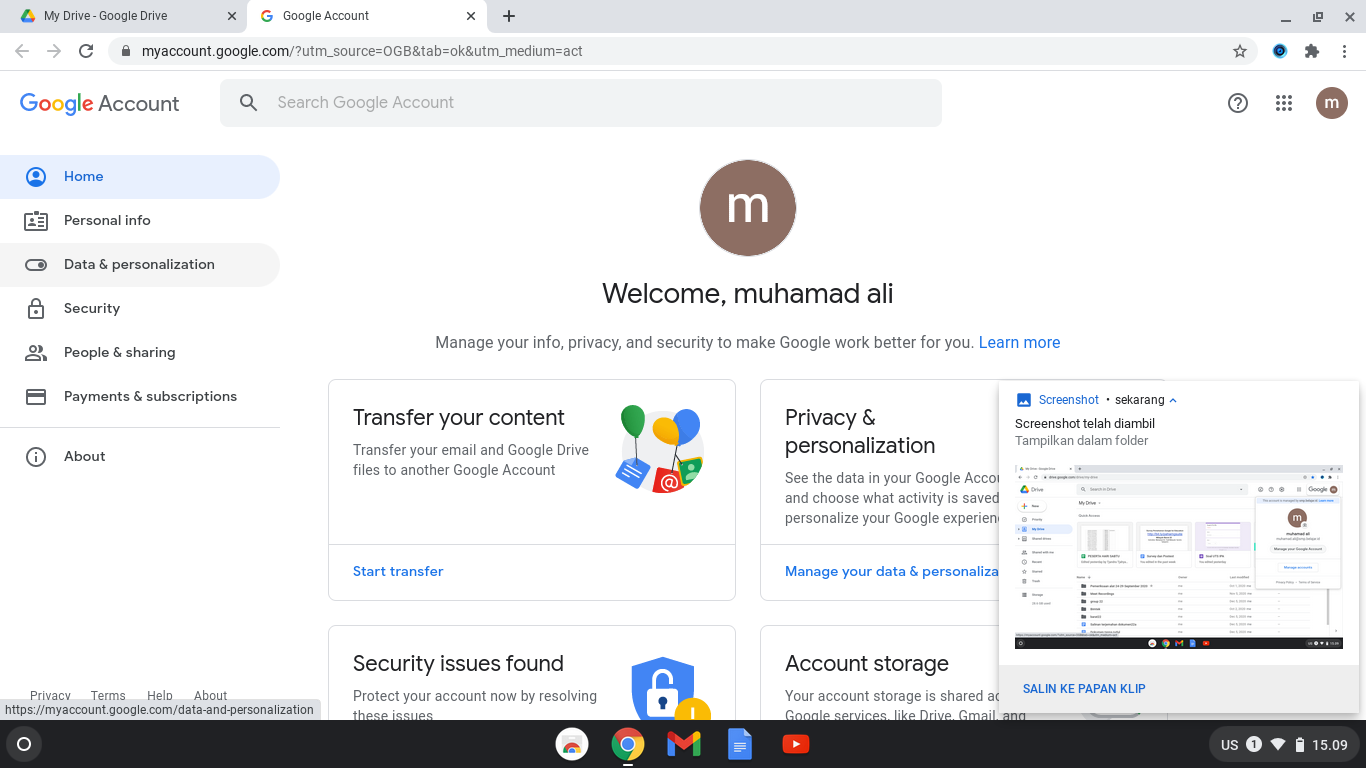 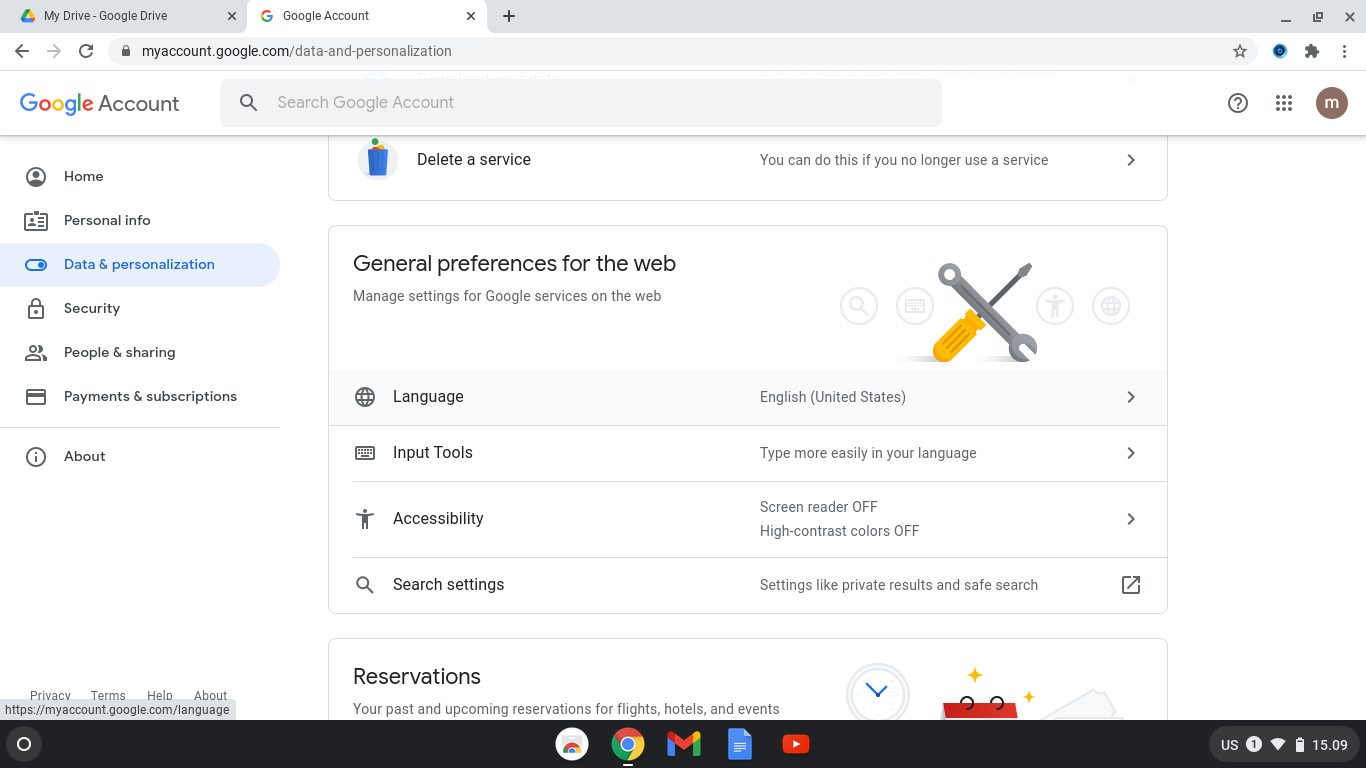 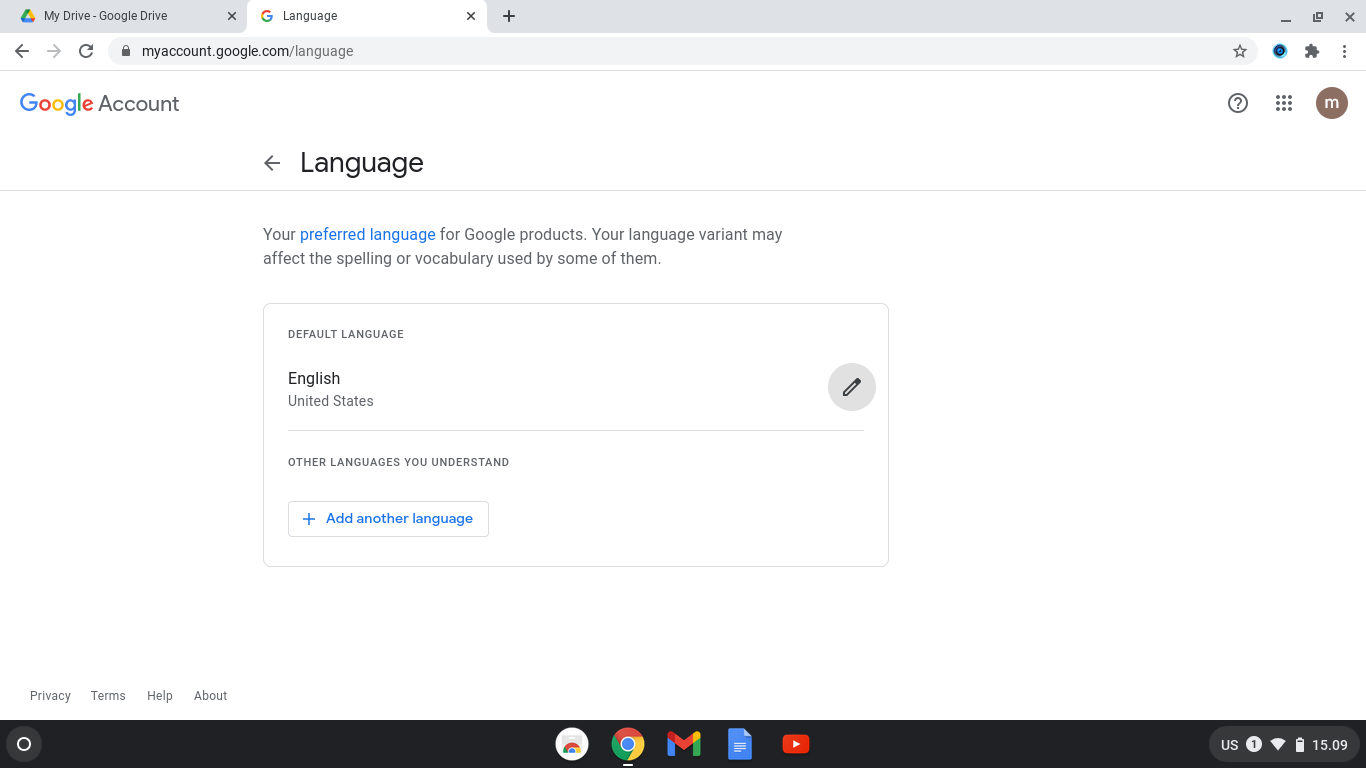 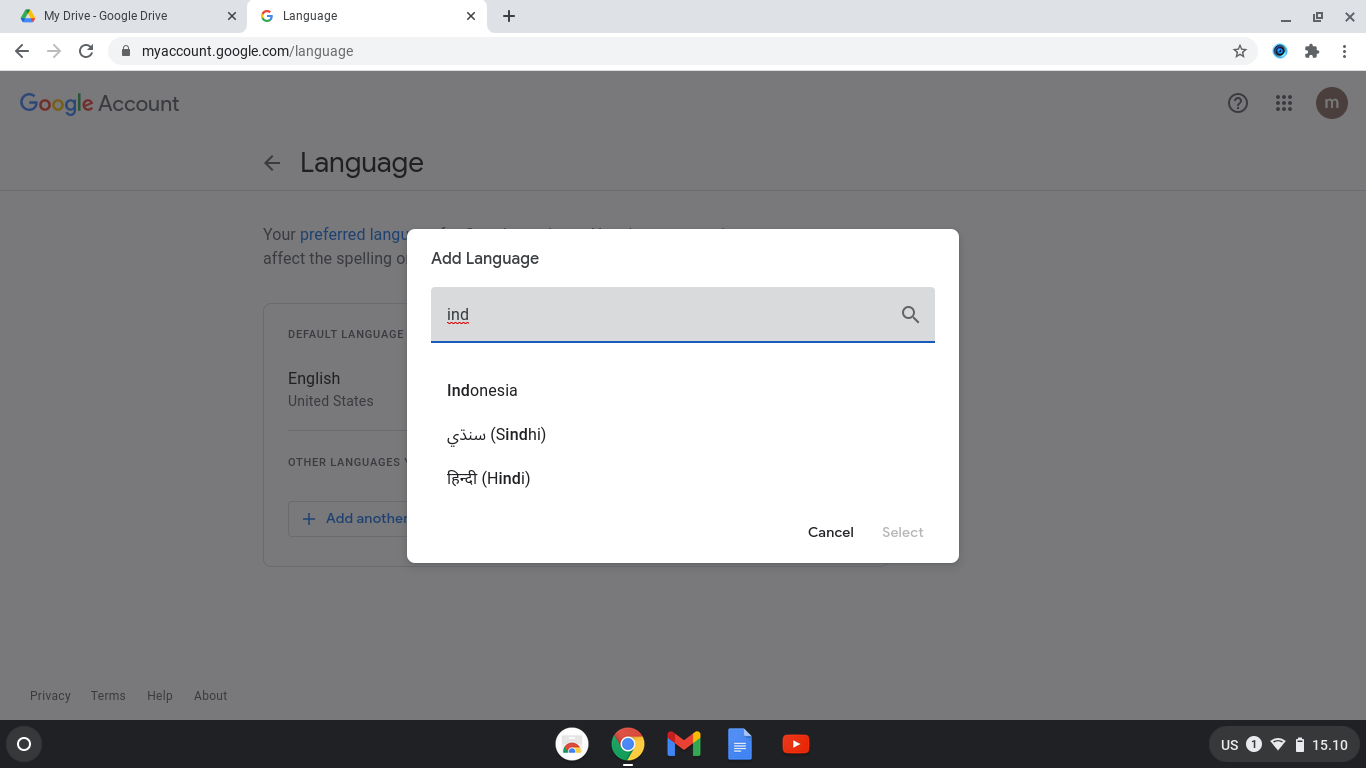 Pengenalan fitur setelan pada chromebook
05
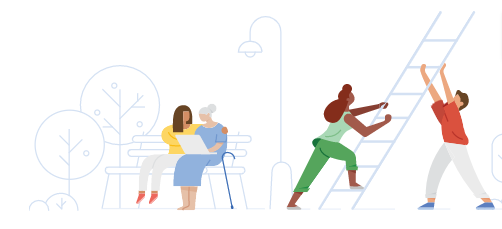 Pengenalan Fitur Pengaturan/Setelan
Membuka tampilan menu Setelan
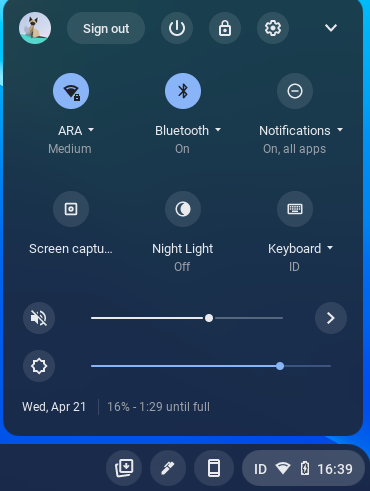 Pengenalan Fitur Pengaturan/Setelan
2. Tampilan menu setelan
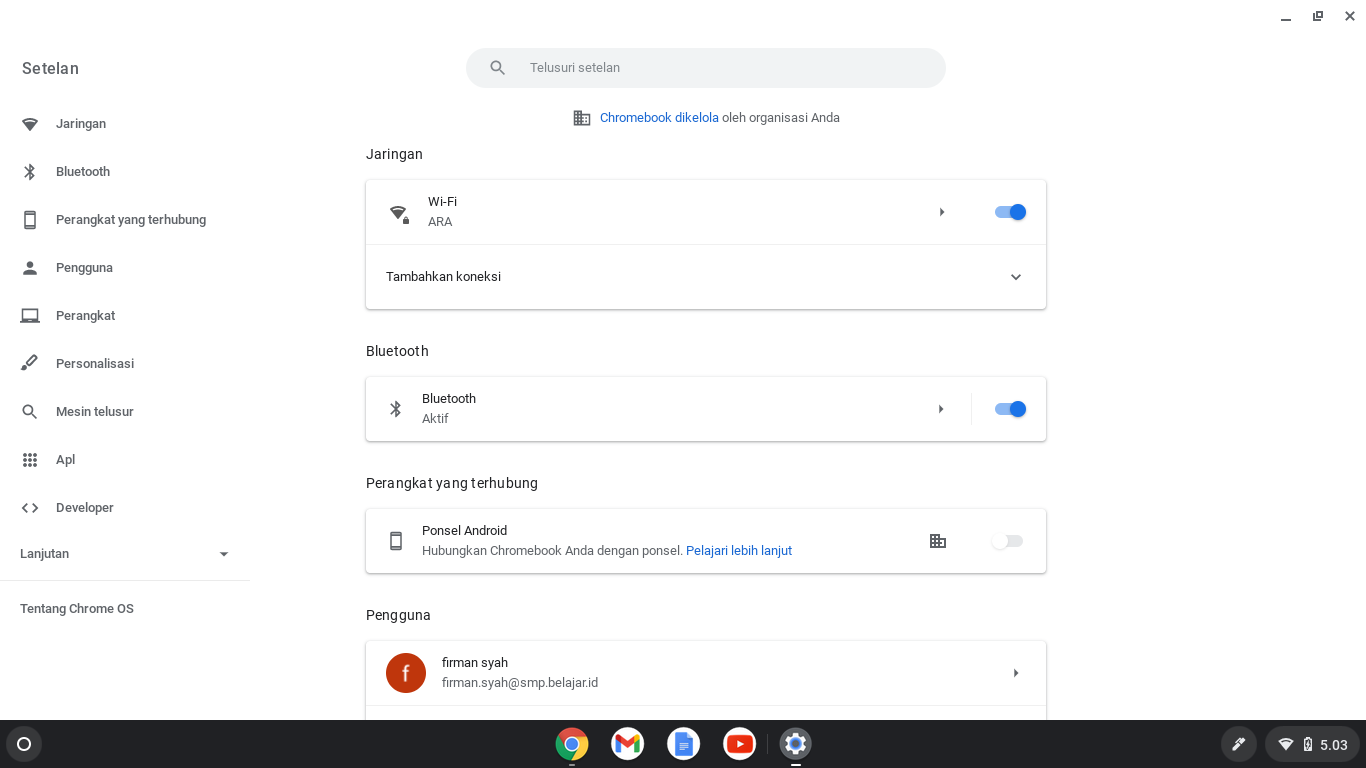 Pengenalan Fitur Pengaturan/Setelan
3. Tampilan setelan Jaringan
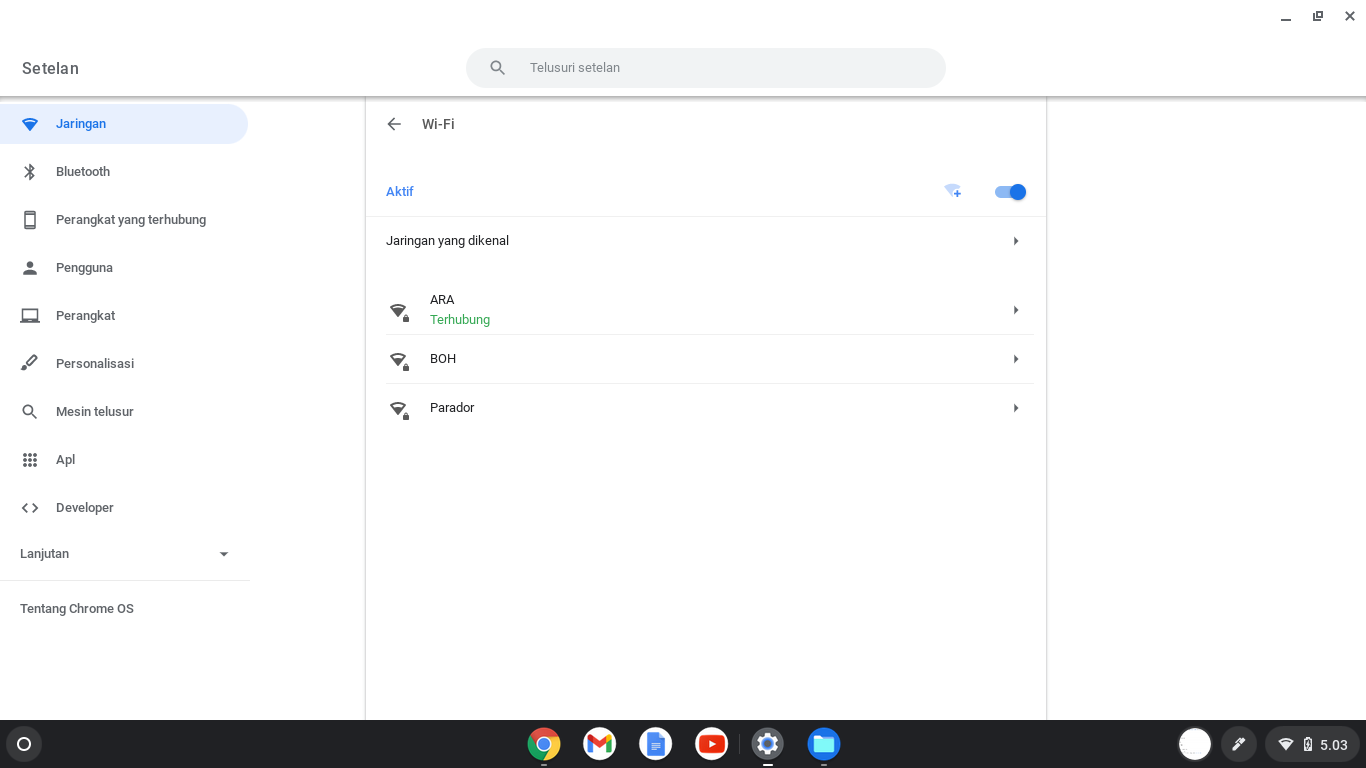 Pengenalan Fitur Pengaturan/Setelan
4. Tampilan menu setelan Bluetooth
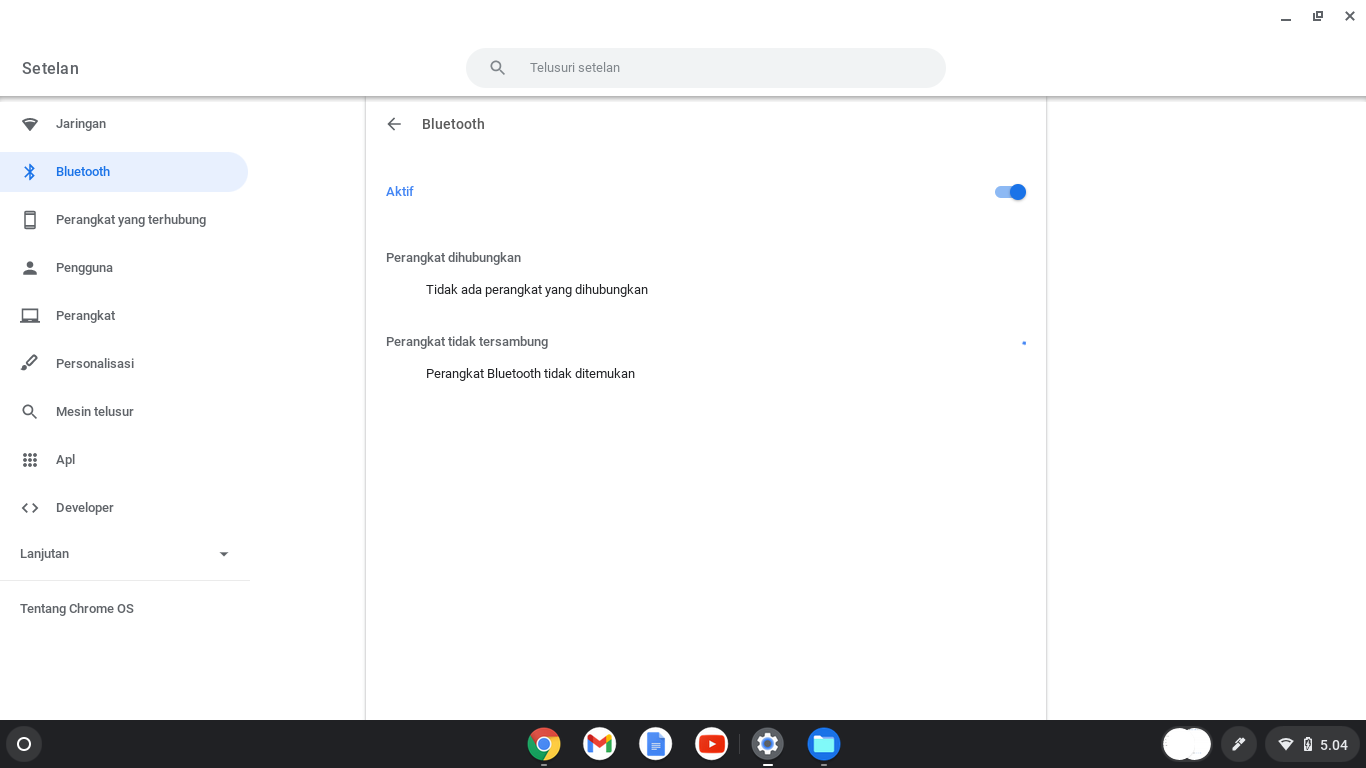 Pengenalan Fitur Pengaturan/Setelan
5. Tampilan menu setelan Perangkat yang terhubung
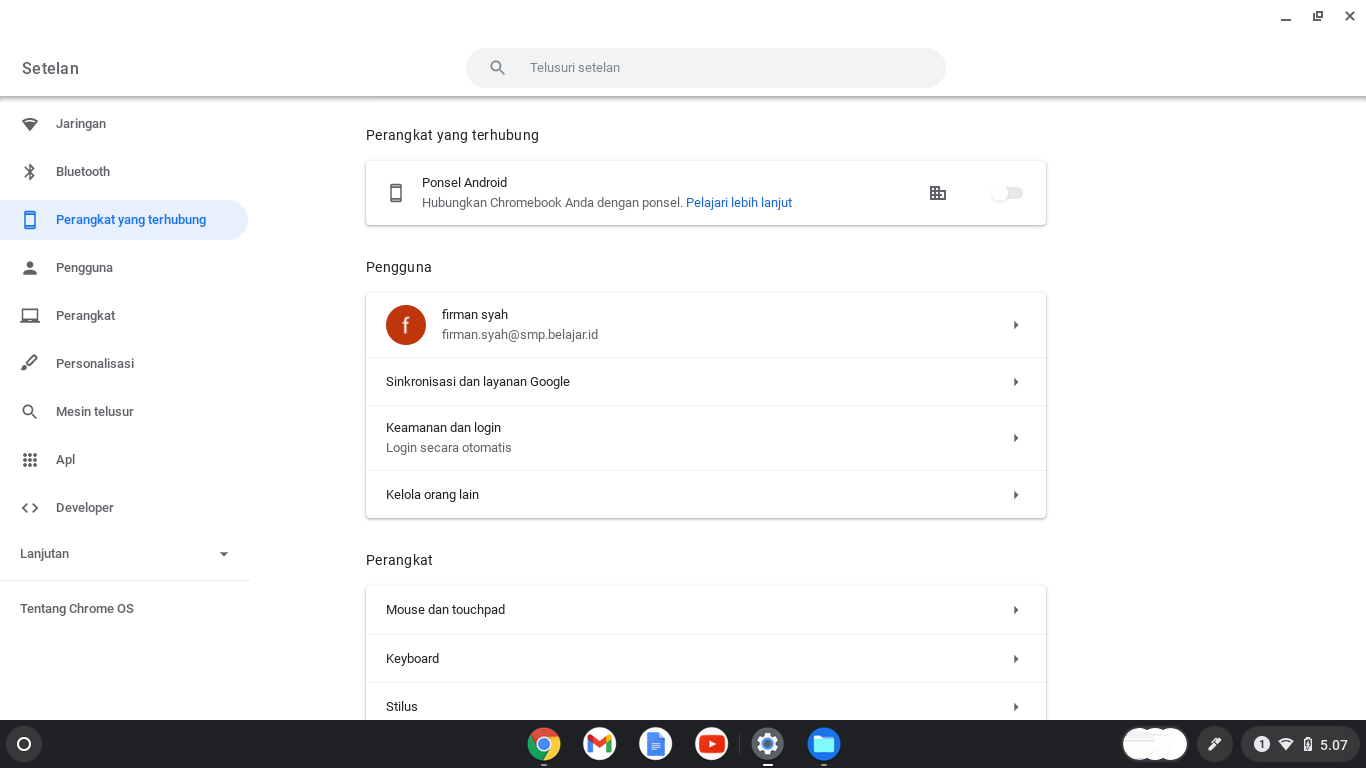 Pengenalan Fitur Pengaturan/Setelan
6. Tampilan menu setelan Pengguna
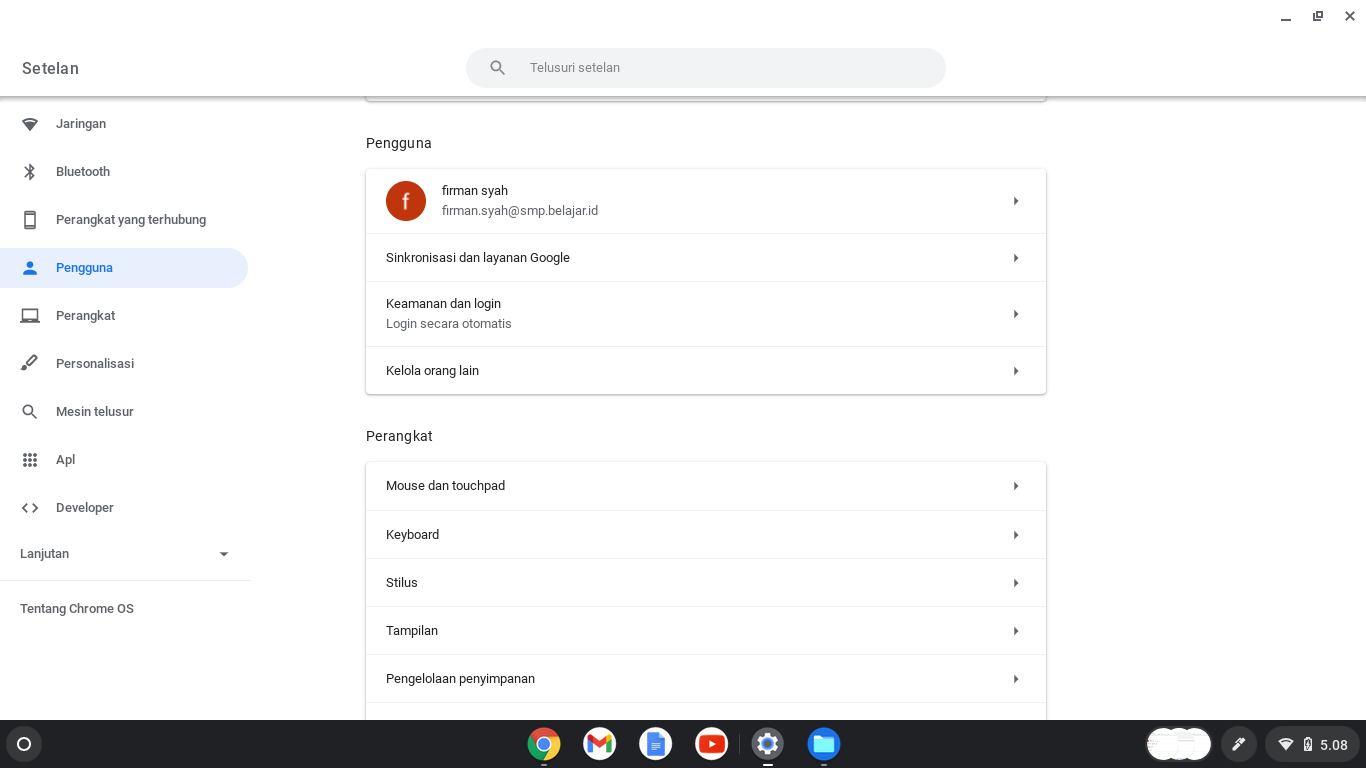 Pengenalan Fitur Pengaturan/Setelan
7. Tampilan menu setelan Perangkat
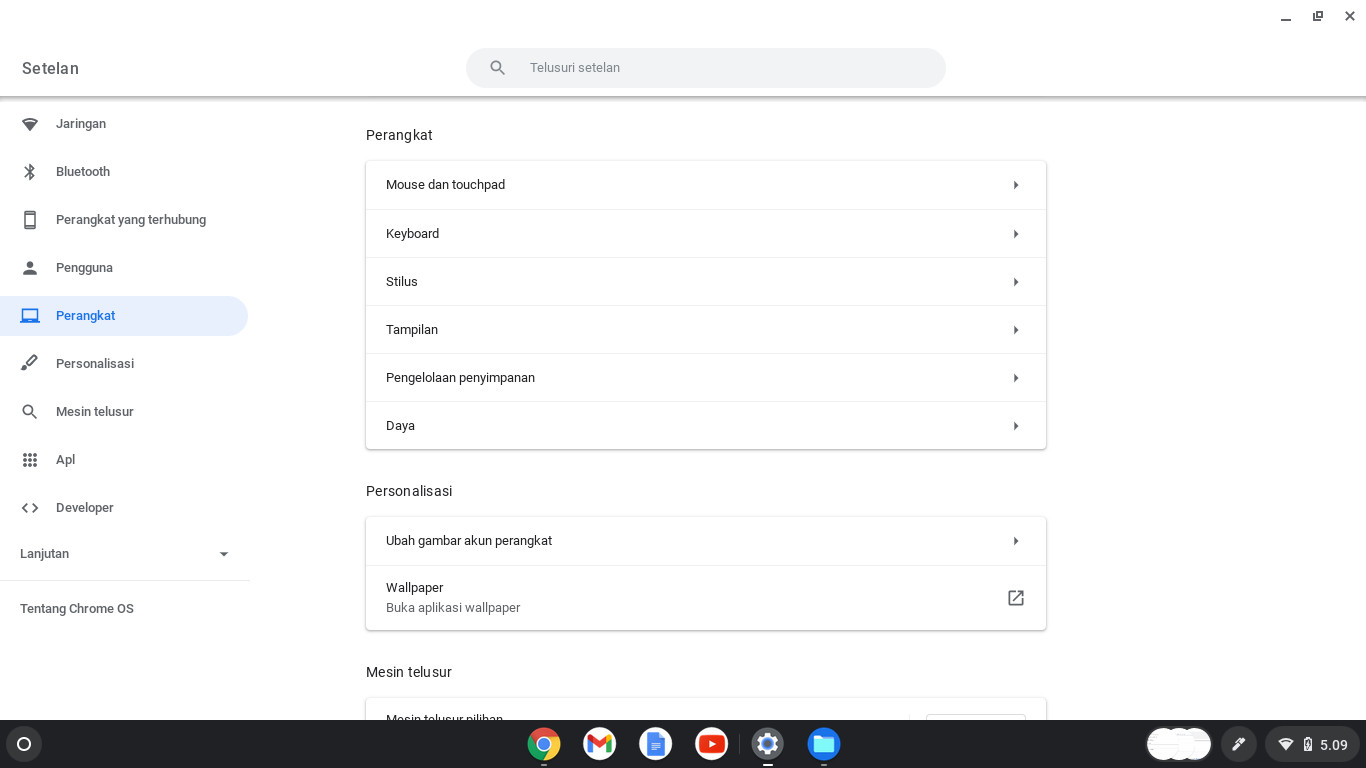 Pengenalan Fitur Pengaturan/Setelan
8. Tampilan menu setelan Personalia
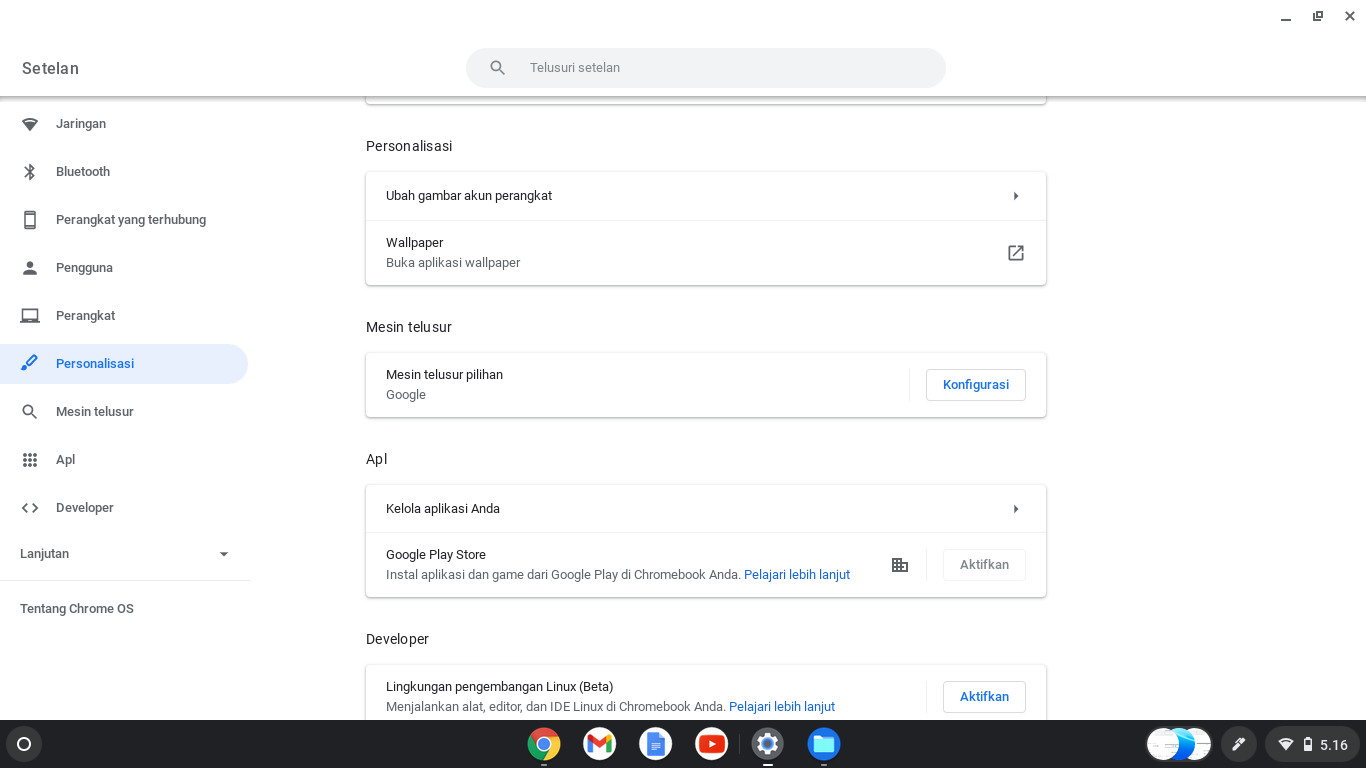 Pengenalan Fitur Pengaturan/Setelan
9. Tampilan menu setelan mesin telusur
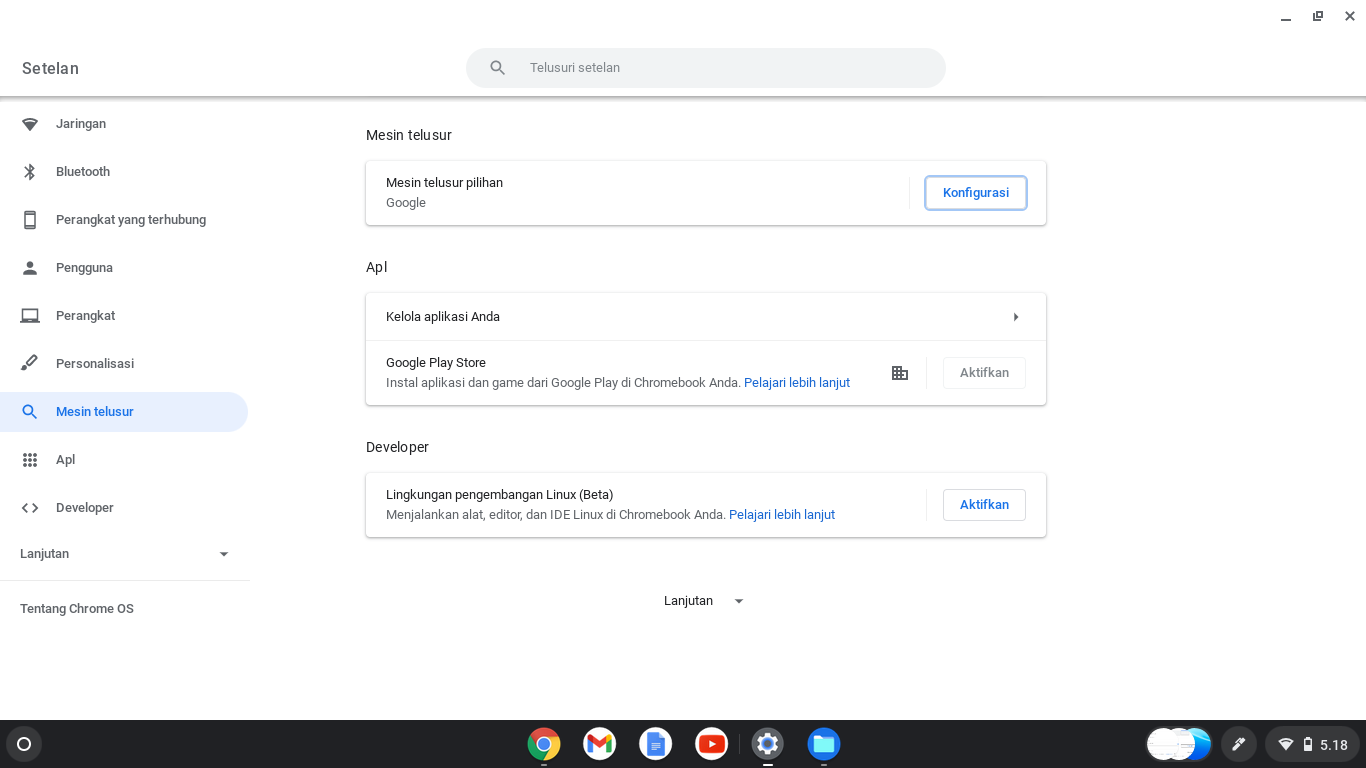 Pengenalan Fitur Pengaturan/Setelan
10. Tampilan menu setelan Aplikasi
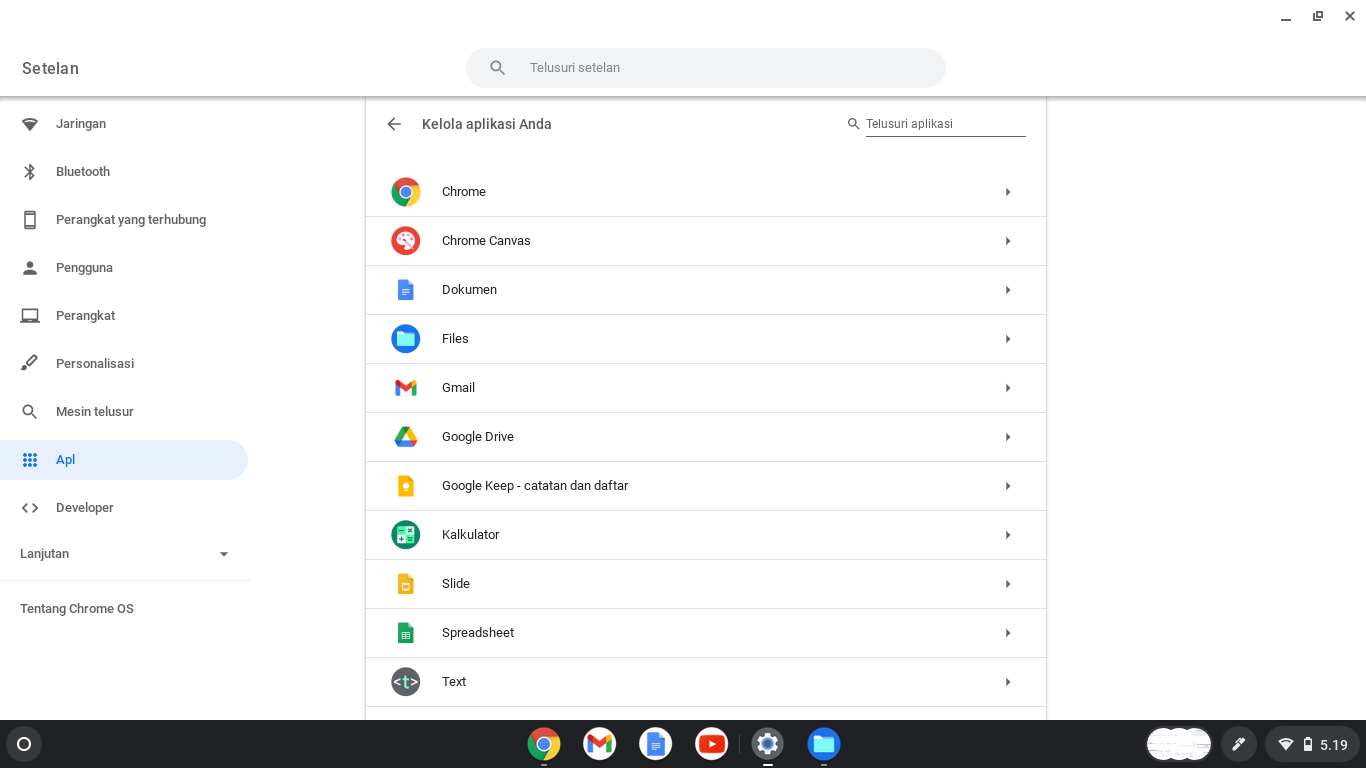 Pengenalan Fitur Pengaturan/Setelan
11. Tampilan menu setelan Developer
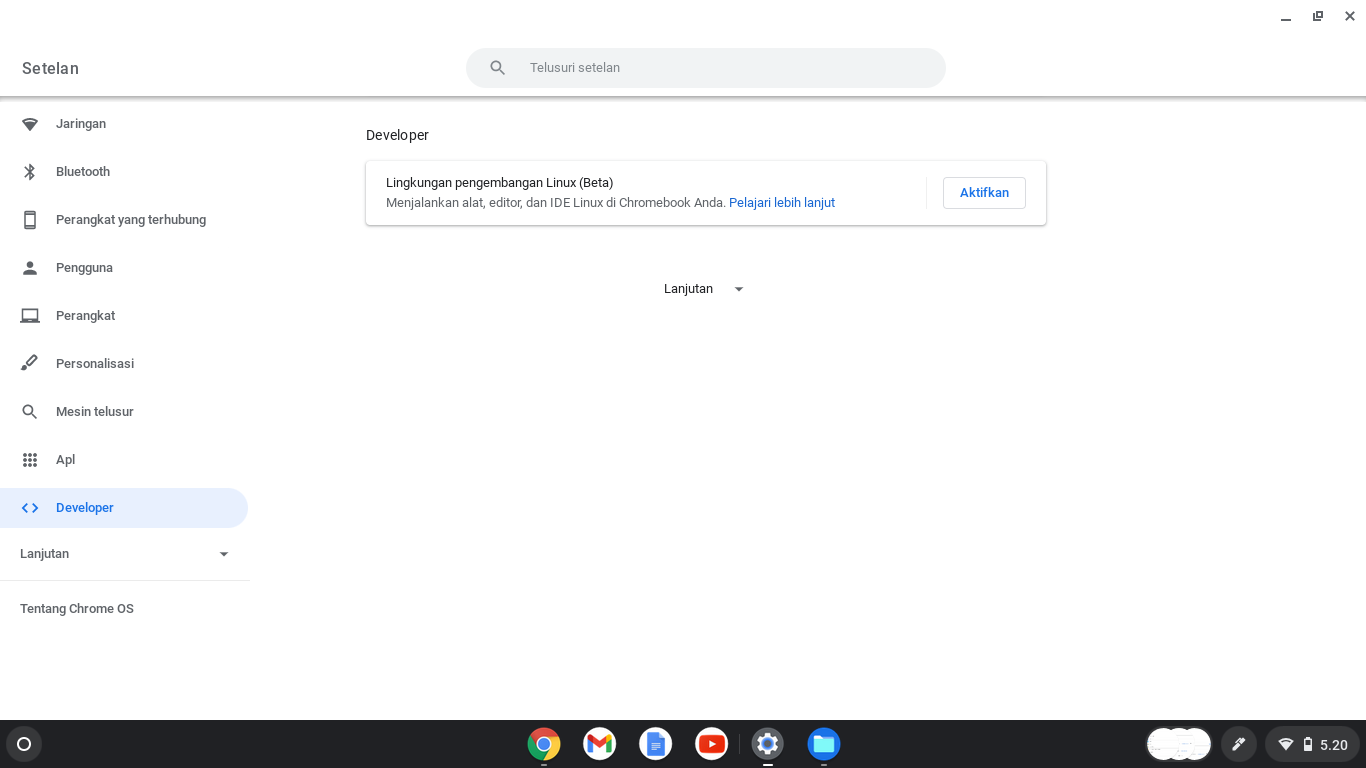 Pengenalan Fitur Pengaturan/Setelan
12. Tampilan menu setelan lanjutan
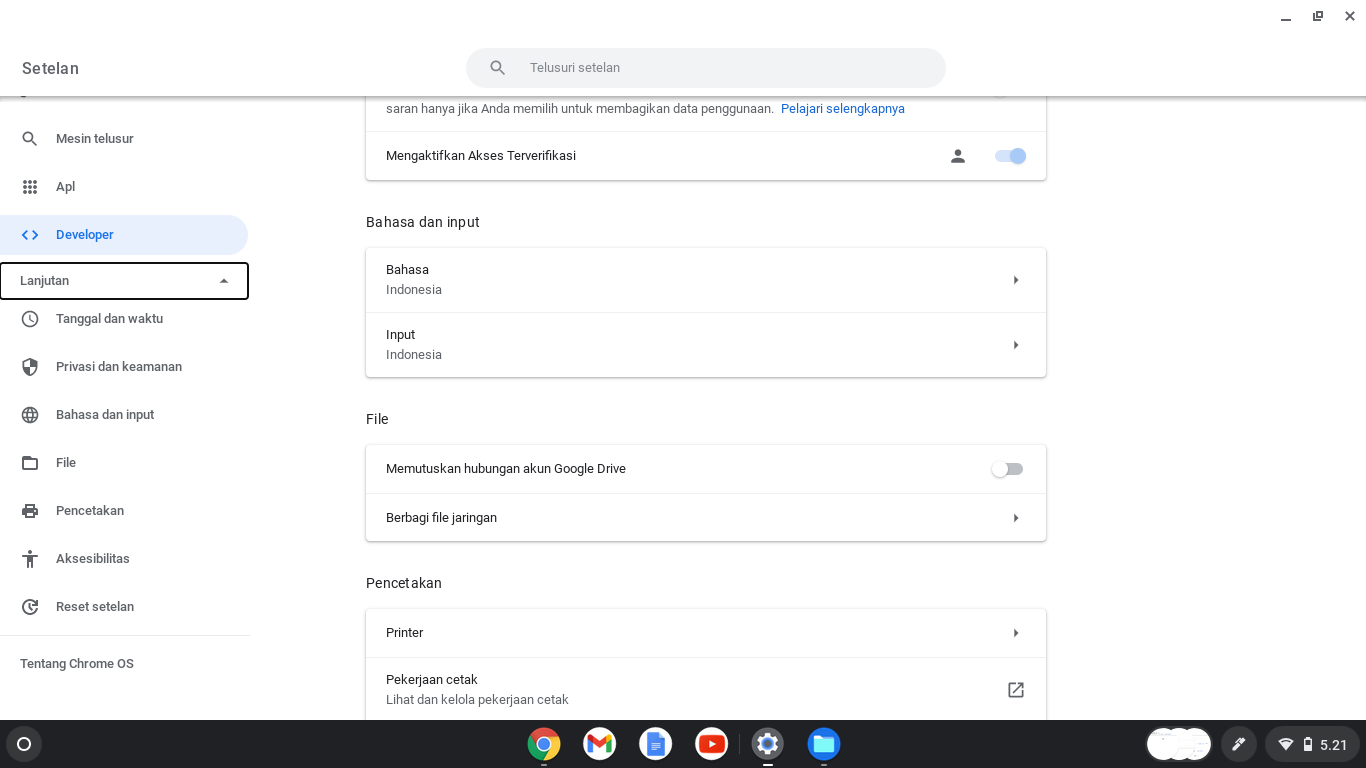 Pengenalan Fitur Pengaturan/setelan
12. Tampilan menu setelan tentang Chrome OS
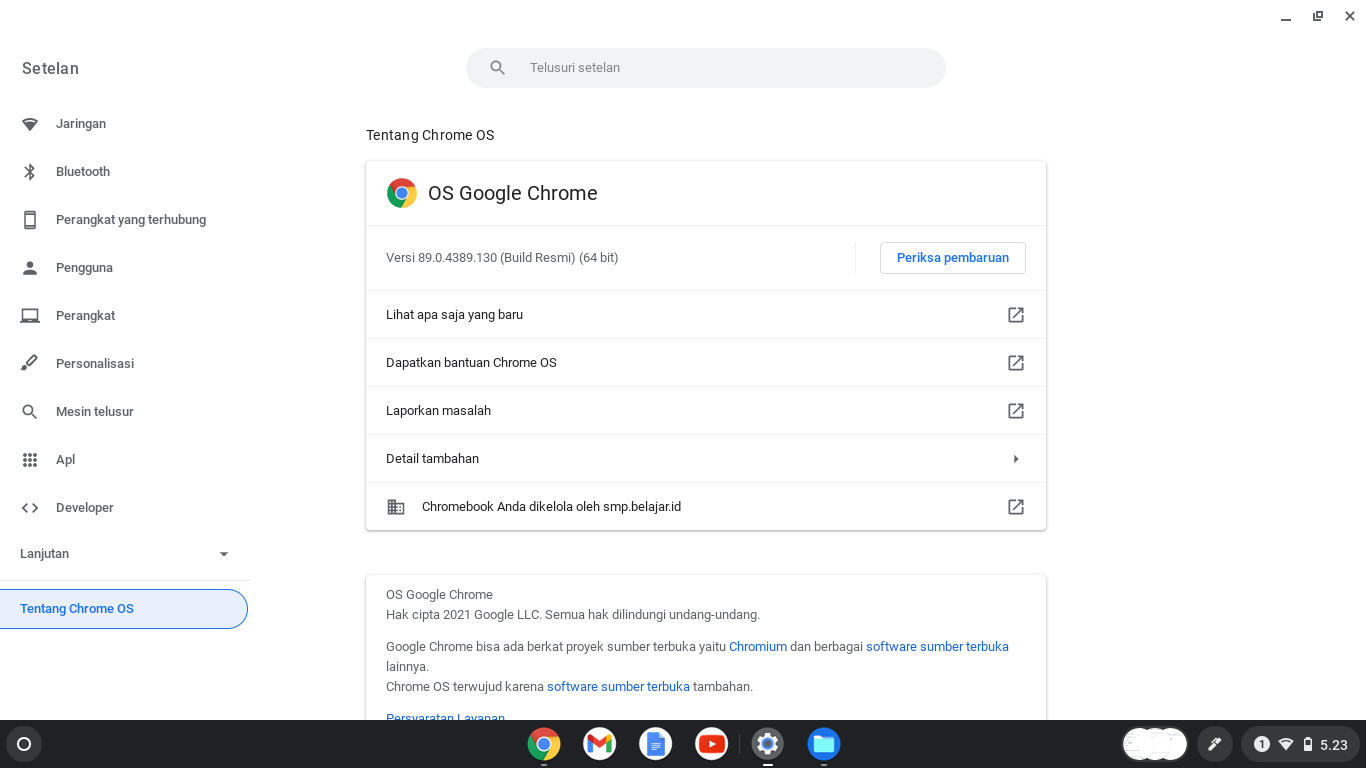 Menambah dan menghapus aplikasi serta ekstensi
06
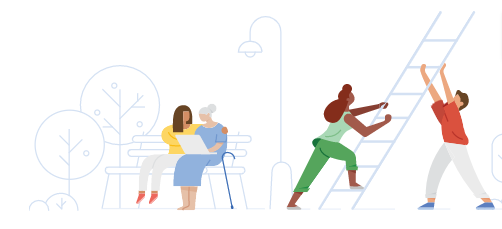 Menambahkan Aplikasi dan Ekstensi
1. Tampilan Chrome Web Store
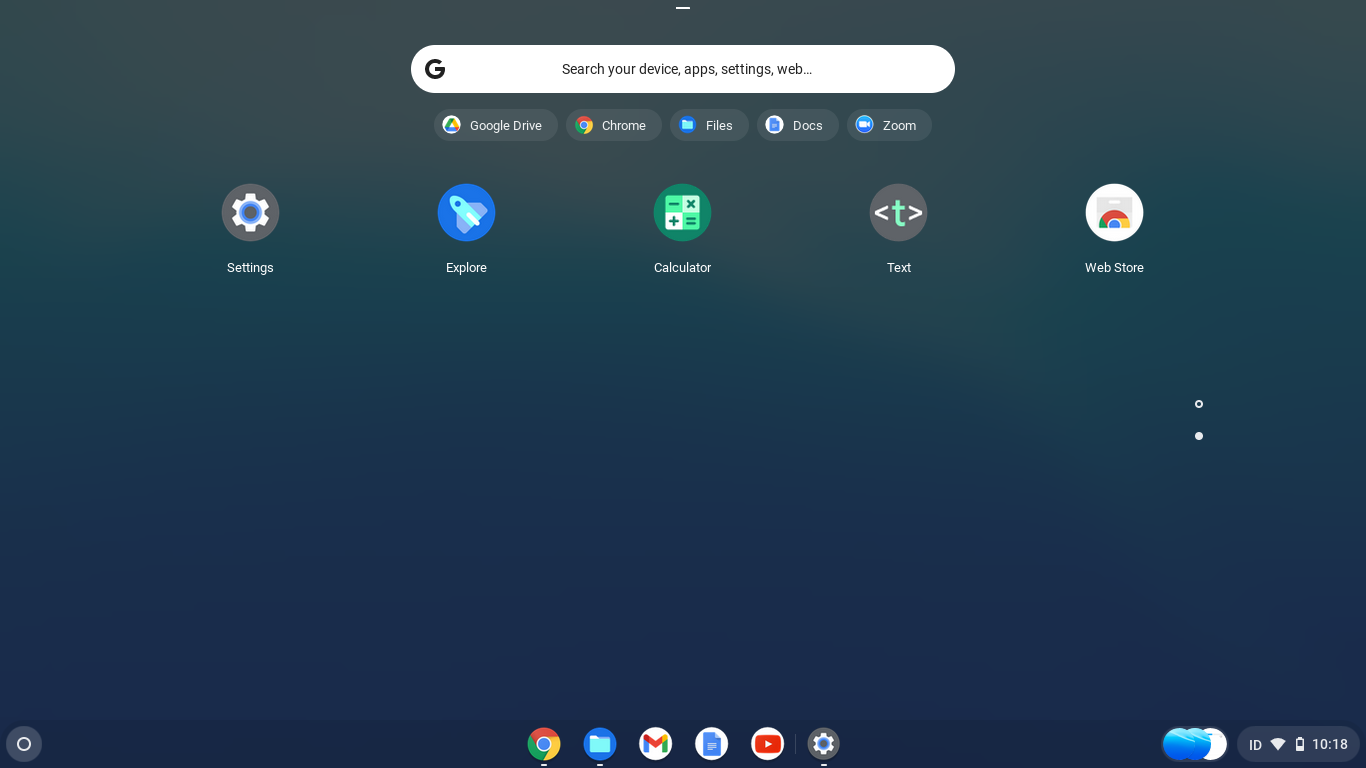 Menambahkan Aplikasi dan Ekstensi
2. Tampilan Awal Web Store
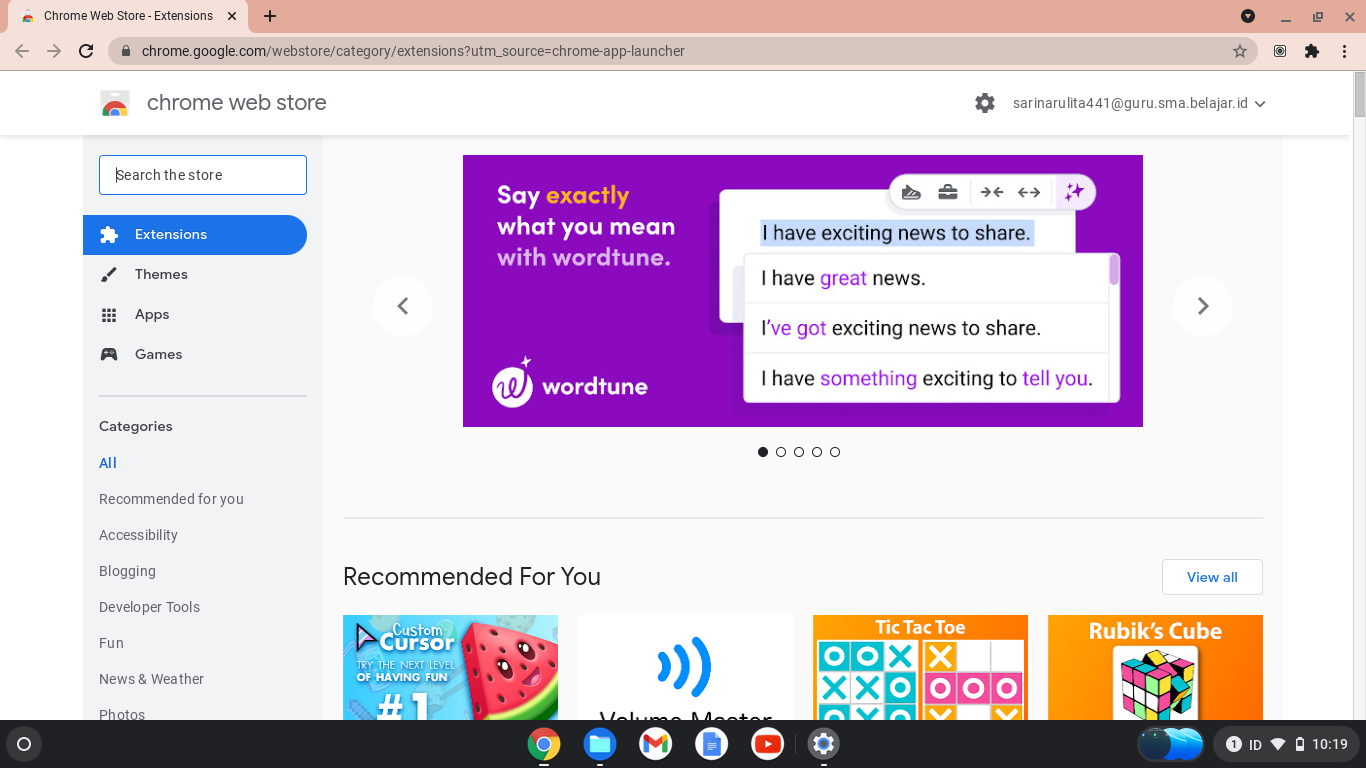 Menambahkan Aplikasi dan Ekstensi
3. Tampilan Pilihan Menu Ekstensi dan Aplikasi
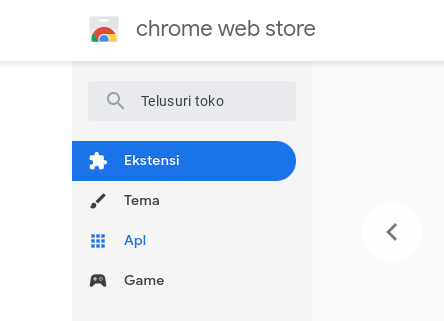 Menambahkan Aplikasi dan Ekstensi
4. Tampilan Menu Cari Ekstensi dan Aplikasi
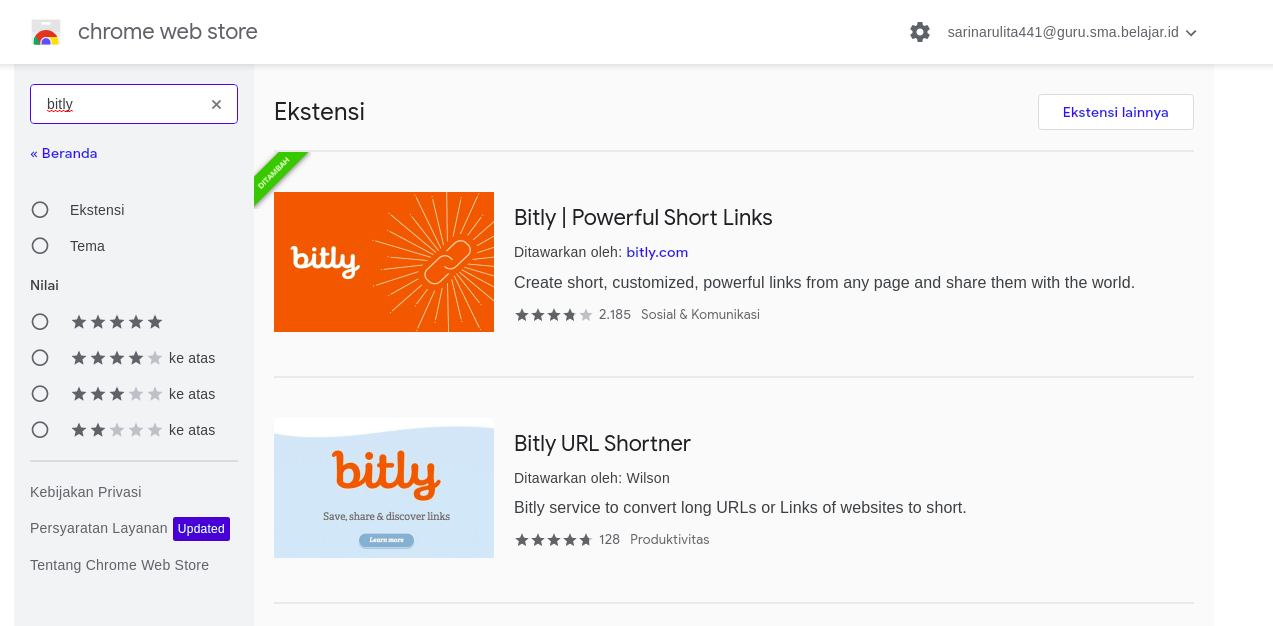 Menambahkan Aplikasi dan Ekstensi
5. Tampilan Menu “Tambahkan ke Chrome”
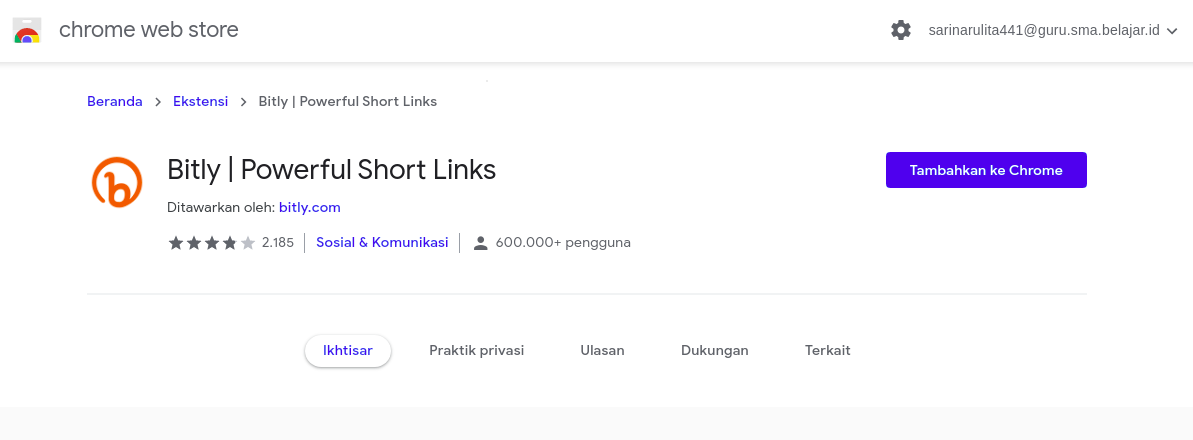 Menambahkan Aplikasi dan Ekstensi
6. Tampilan Menu “Tambahkan Ekstensi”
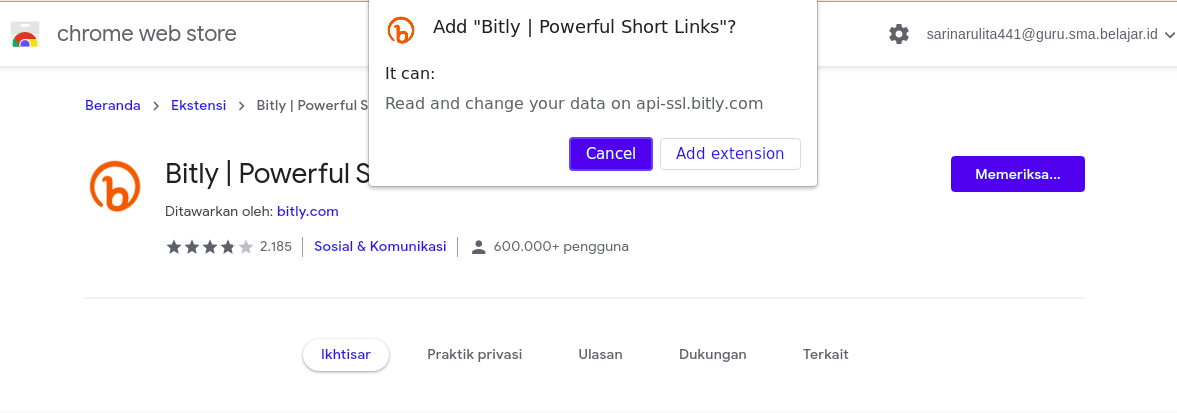 Menambahkan Aplikasi dan Ekstensi
7. Tampilan Ekstensi Yang Sudah Ditambahkan
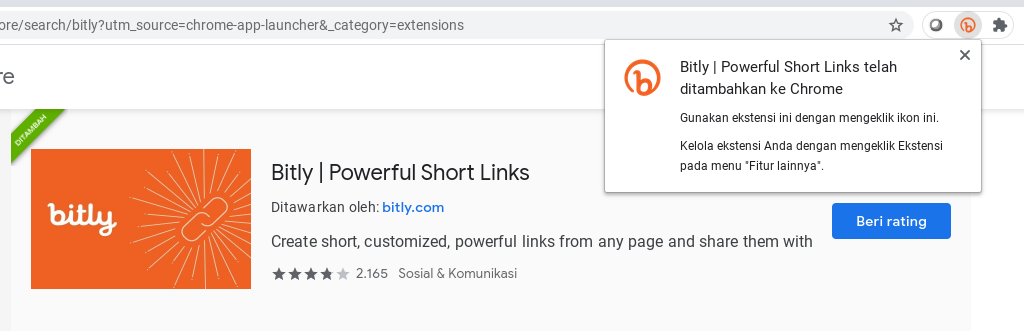 Menghapus Aplikasi dan Ekstensi
1. Tampilan Menu Telusur
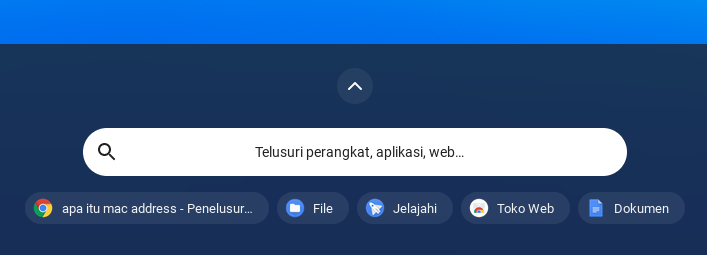 Menghapus Aplikasi dan Ekstensi
2. Tampilan Menu Aplikasi Yang Akan di Uninstall
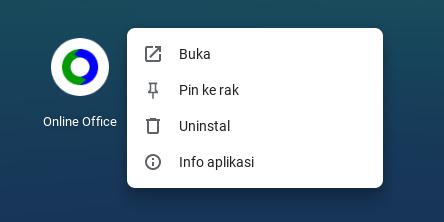 Menghapus Aplikasi dan Ekstensi
3. Tampilan Konfirmasi Aplikasi Yang Akan di Uninstall
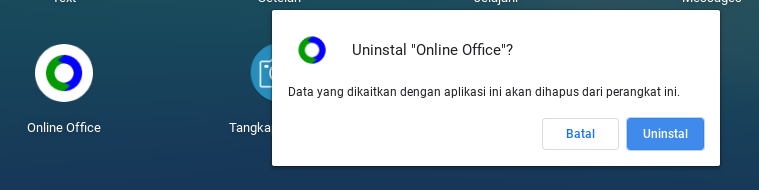 Menggunakan chromebook secara offline
07
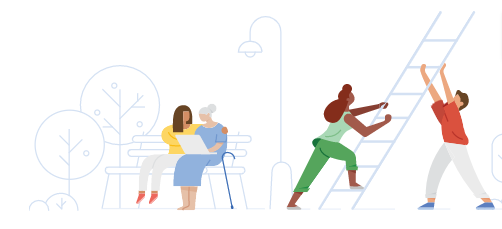 Mengakses Media dari Eksternal Drive
Tampilan Awal Pada Eksternal Drive
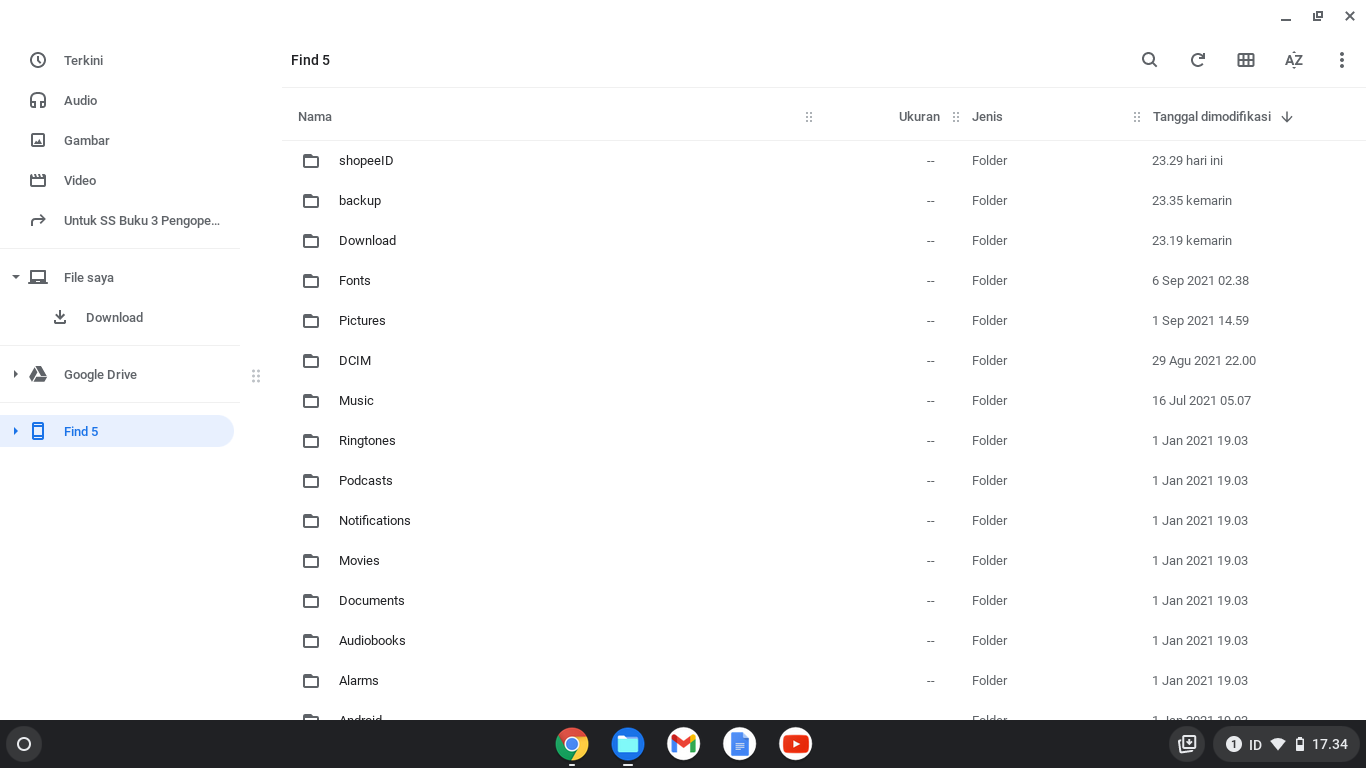 Mengakses Media dari Eksternal Drive
5. Tampilan Folder Sharing di komputer lain
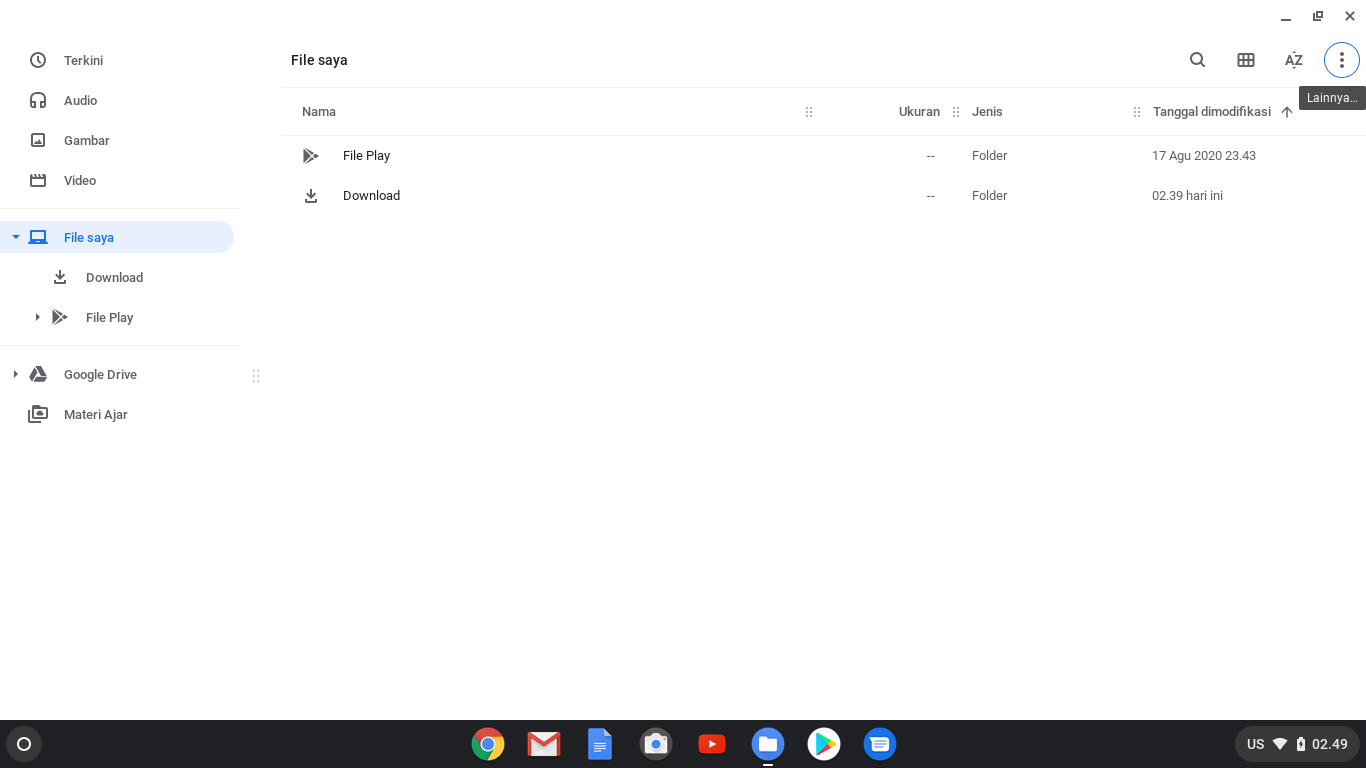 Mengatur Google Drive Secara Offline
1. Tampilan Menu setelan Google Drive
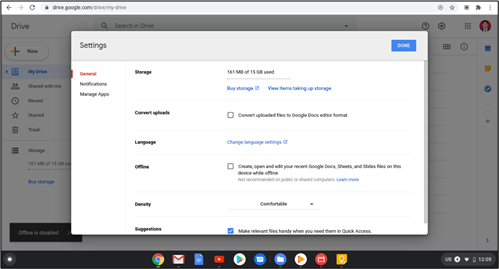 Mengatur Google Drive Secara Offline
2. Tampilan Menu Konfigurasi Google Drive
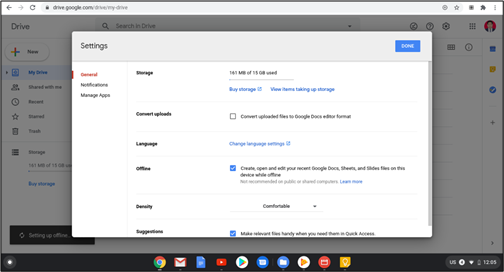 Mengatur Google Drive Secara Offline
3. Tampilan Pemilihan Folder Yang Akan Dikelola
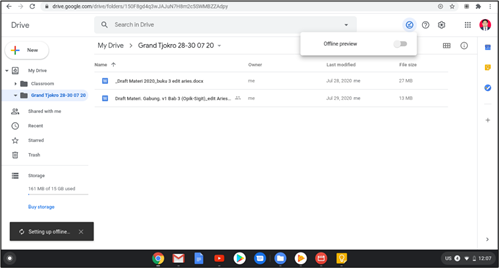 Mengatur Google Drive Secara Offline
4. Tampilan Menu Offline Review
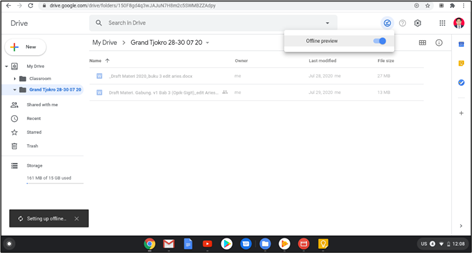 Mengatur Google Drive Secara Offline
5. Tampilan Menu Available Offline
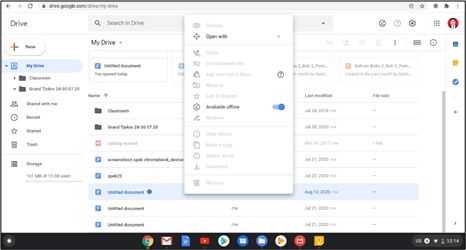 Mengelola Dokumen Secara Offline
1. Tampilan Menu Utama
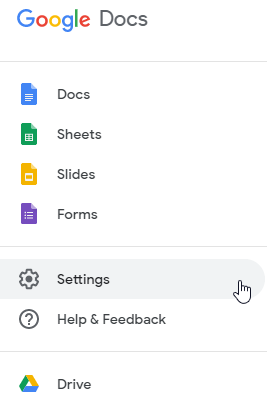 Mengelola Dokumen Secara Offline
2. Tampilan Menu setelan
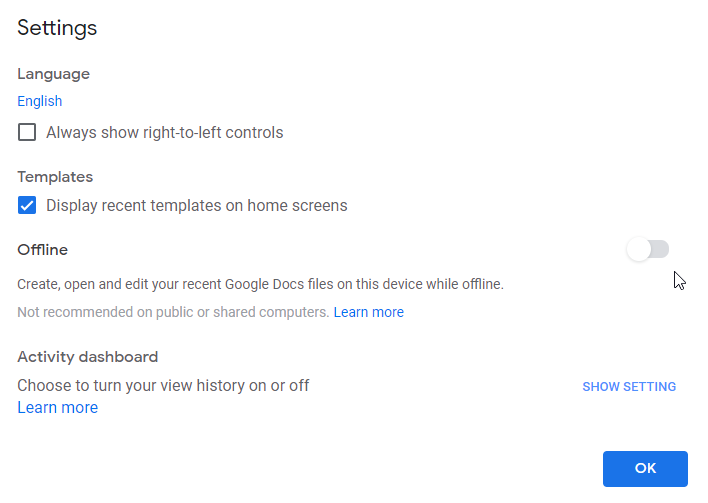 Mengelola Dokumen Secara Offline
3. Tampilan Mode Offline Telah Aktif
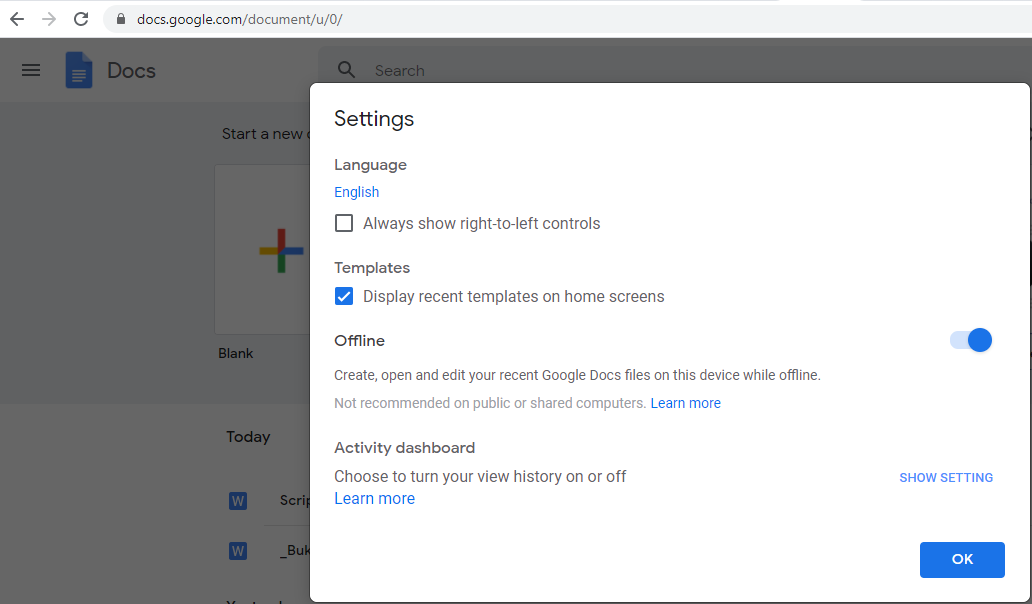 Mengelola Dokumen Secara Offline
4. Tampilan Google Doc Dalam Mode Offline
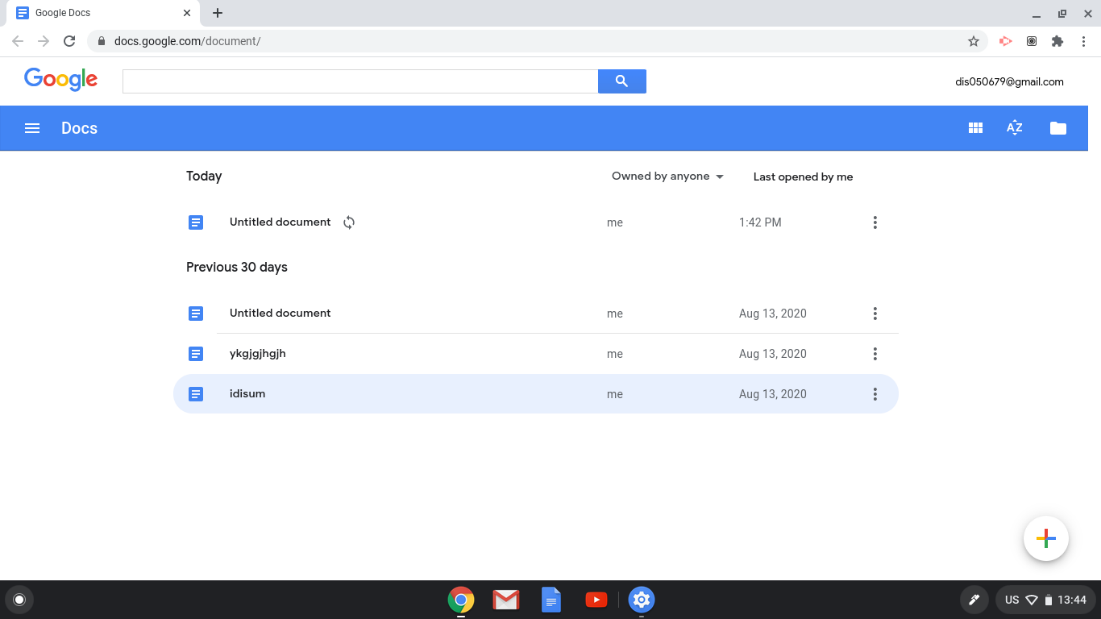 Mengelola Dokumen Secara Offline
5. Tampilan Google Sheet Dalam Mode Offline
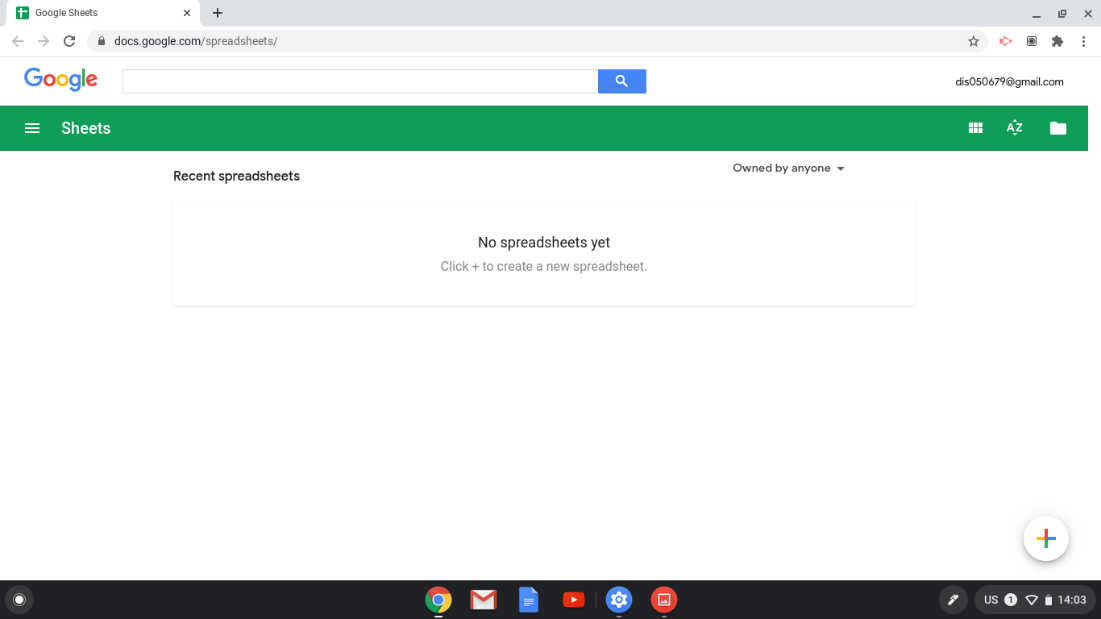 Mengelola Dokumen Secara Offline
6. Tampilan Google Slide Dalam Mode Offline
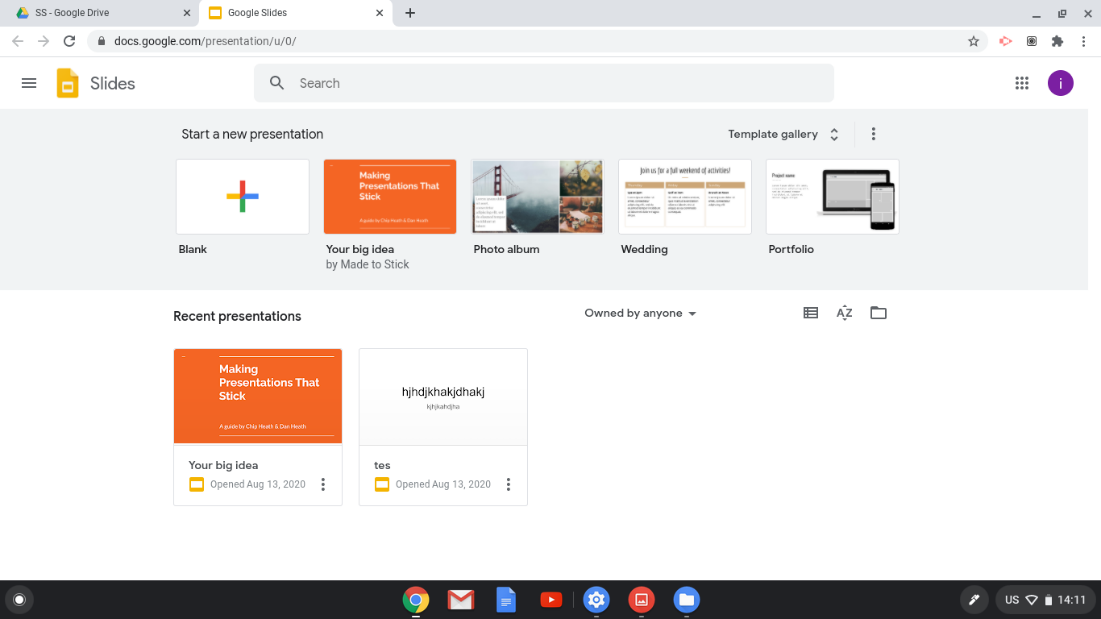 Menghubungkan printer ke chromebook
08
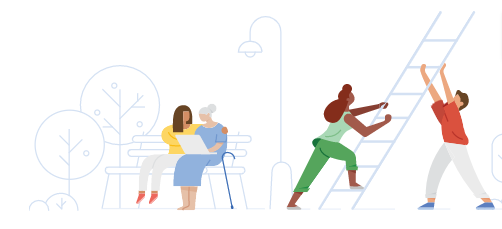 Menghubungkan Printer Ke Chromebook
1. Tampilan Menu Mencetak dan Memindai
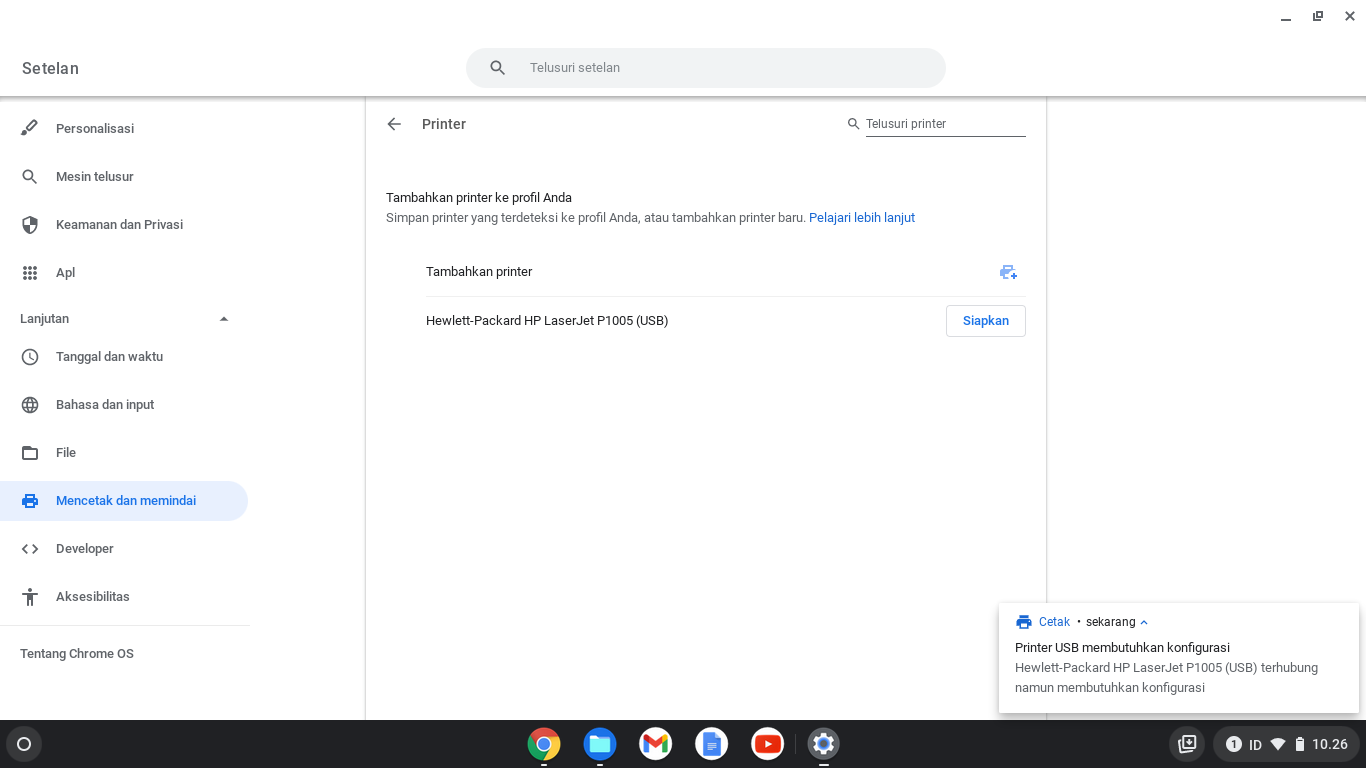 Menghubungkan Printer Ke Chromebook
2. Tampilan Konfigurasi Printer Lanjutan
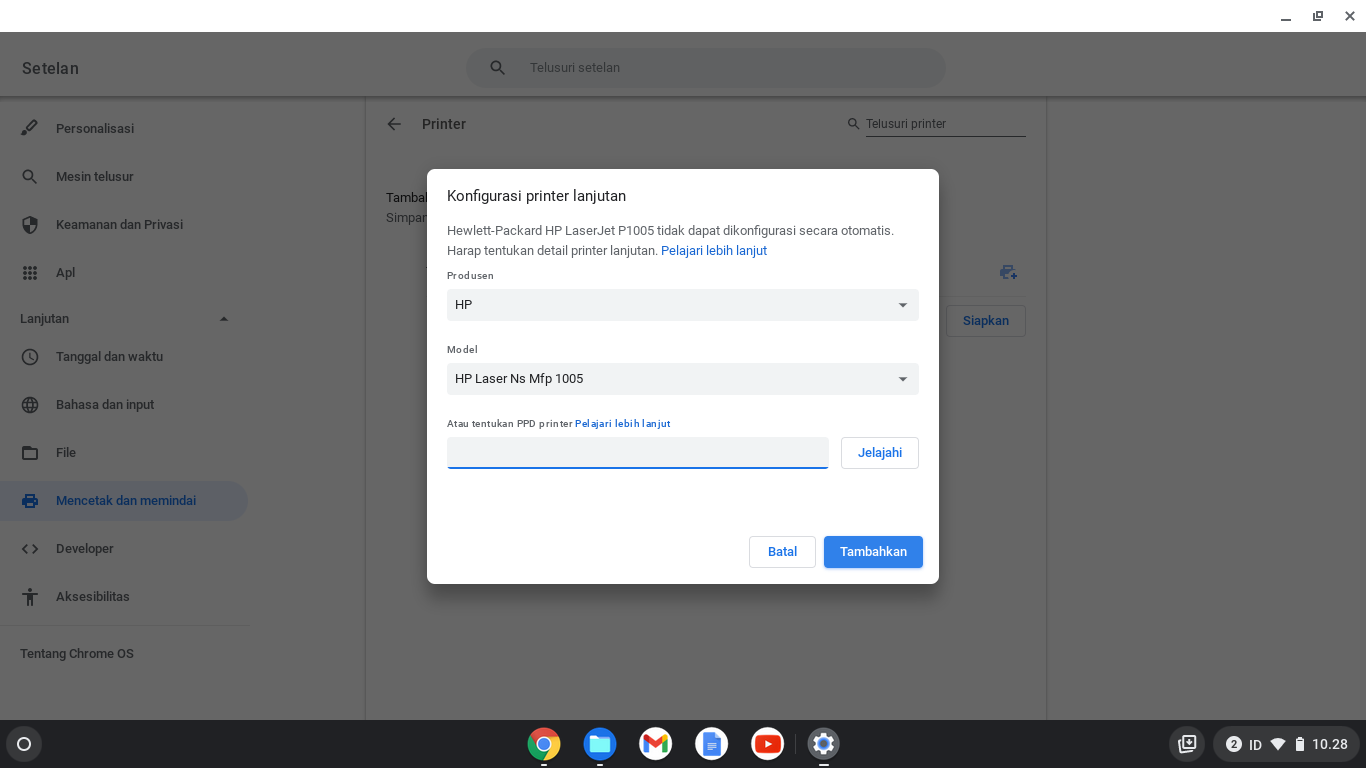 Menghubungkan Printer Ke Chromebook
3. Tampilan Printer Berhasil Ditambahkan
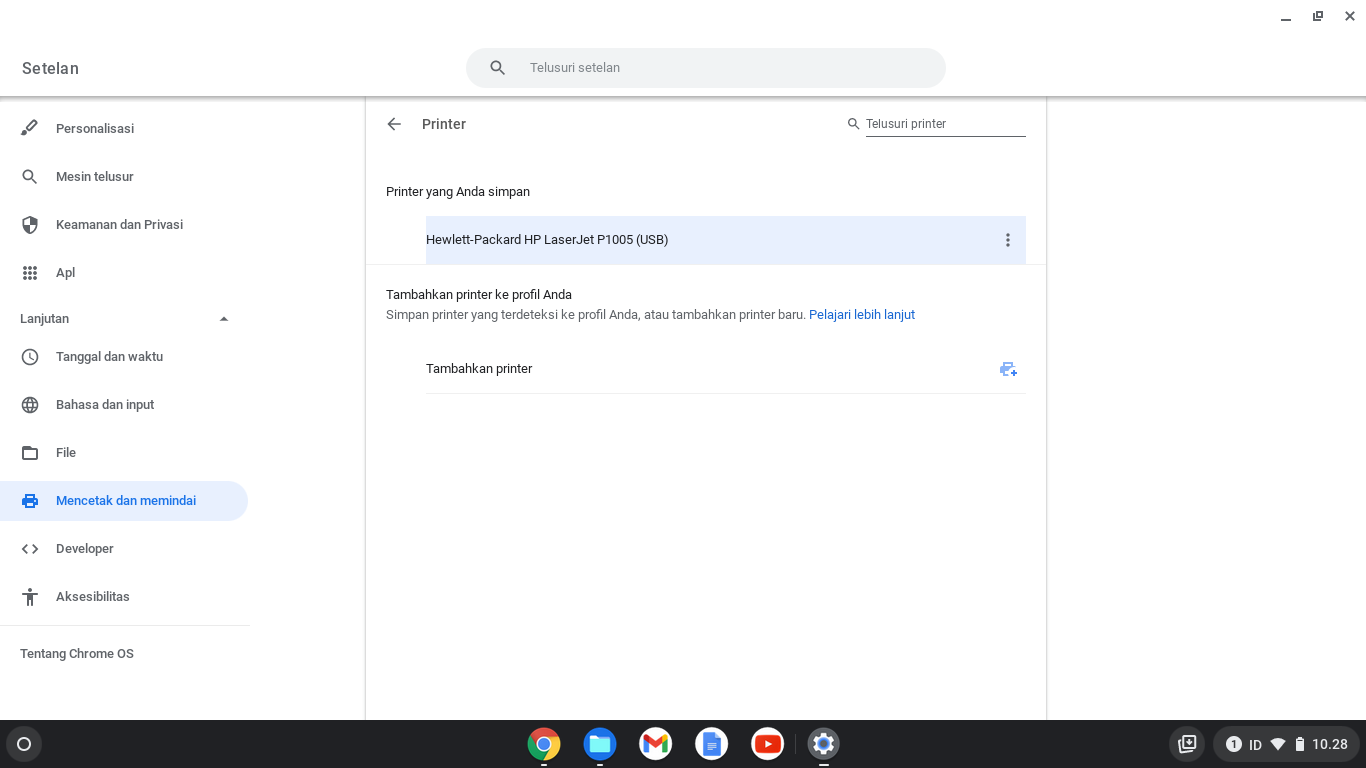 Instalasi dan Konfigurasi Wireless Router
09
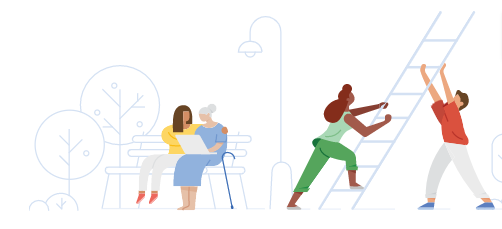 Instalasi dan Konfigurasi Wireless Router
1. Tampilan Wireless Router
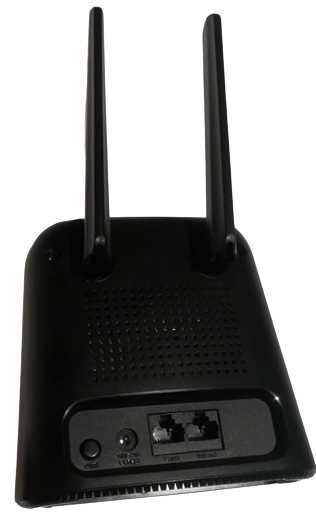 Instalasi dan Konfigurasi Wireless Router
2. Tampilan Kartu GSM Yang Telah Terpasang
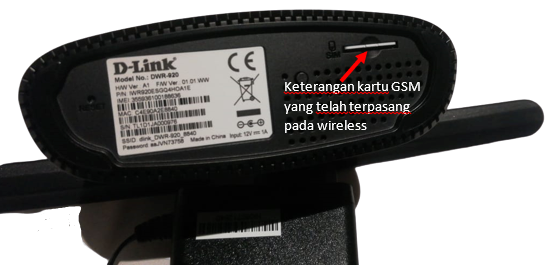 Instalasi dan Konfigurasi Wireless Router
3. Tampilan Pemasangan adaptor ke Sumber Listrik
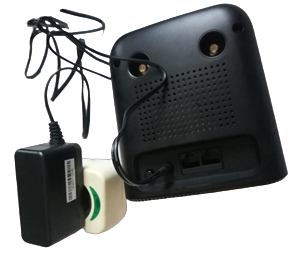 Instalasi dan Konfigurasi Wireless Router
4. Tampilan Lampu Indikator Wireless
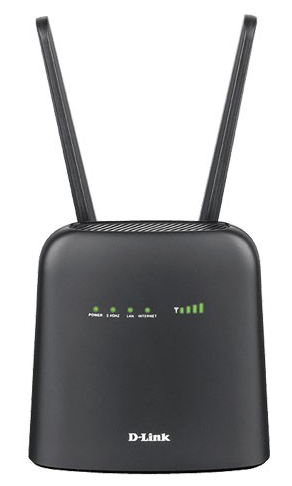 Instalasi dan Konfigurasi Wireless Router
5. Tampilan Menu Internet setelan
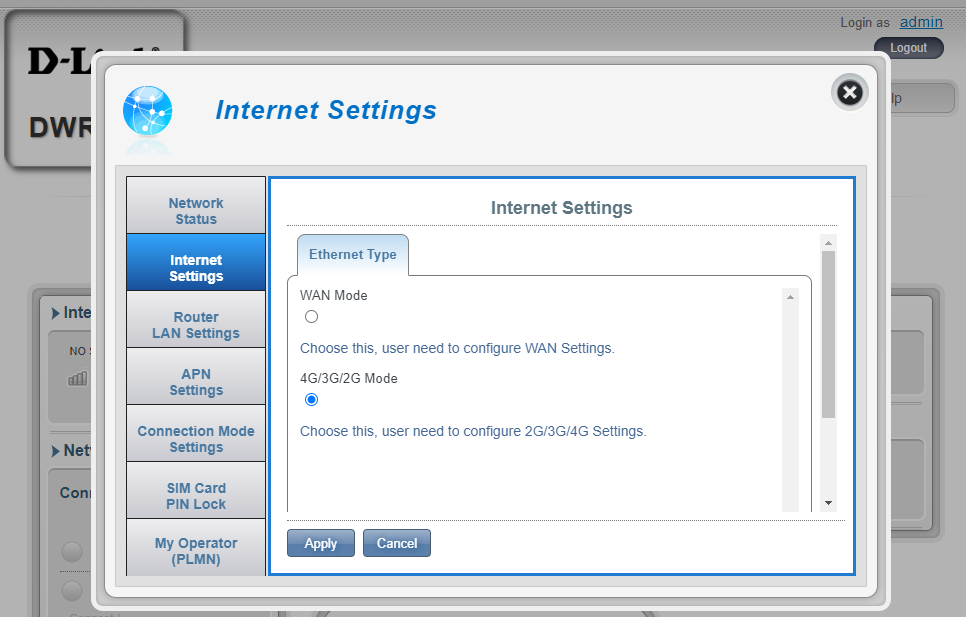 Instalasi dan Konfigurasi Wireless Router
6. Tampilan Menu Wi-Fi setelan
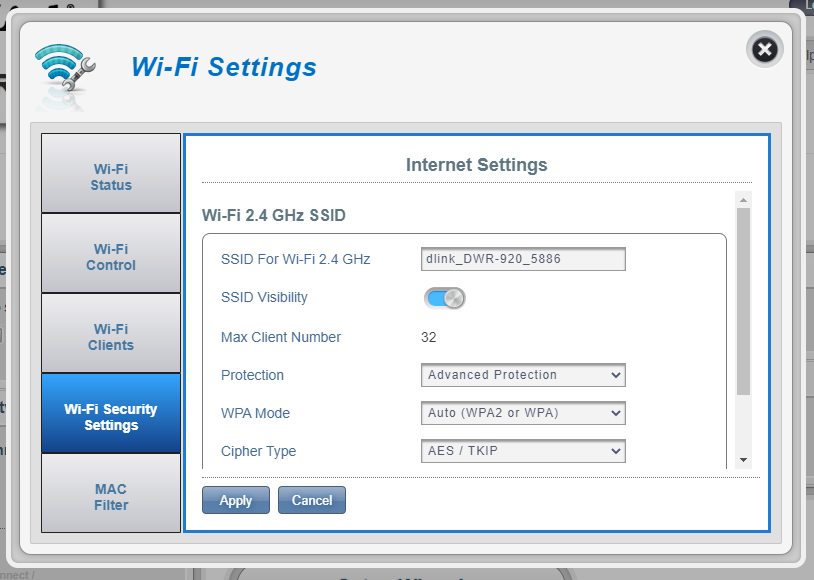 Instalasi dan Konfigurasi Wireless Router
7. Tampilan Menu Application setelan
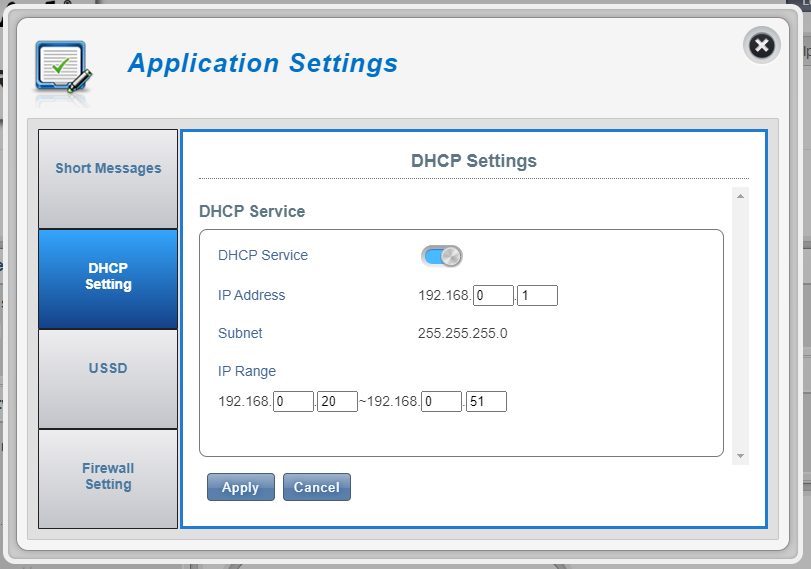 Instalasi dan Konfigurasi Wireless Router
8. Tampilan Menu System Management
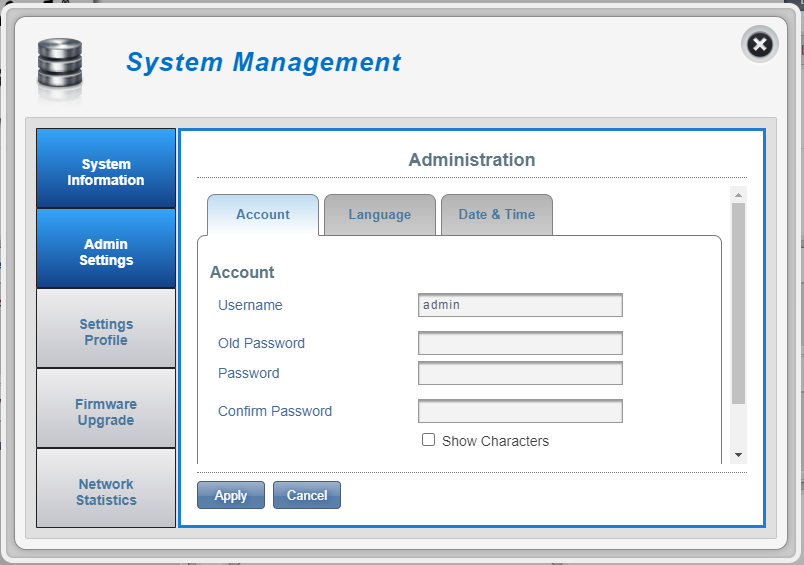 Instalasi dan Konfigurasi Wireless Router
9. Tampilan Menu Short Message
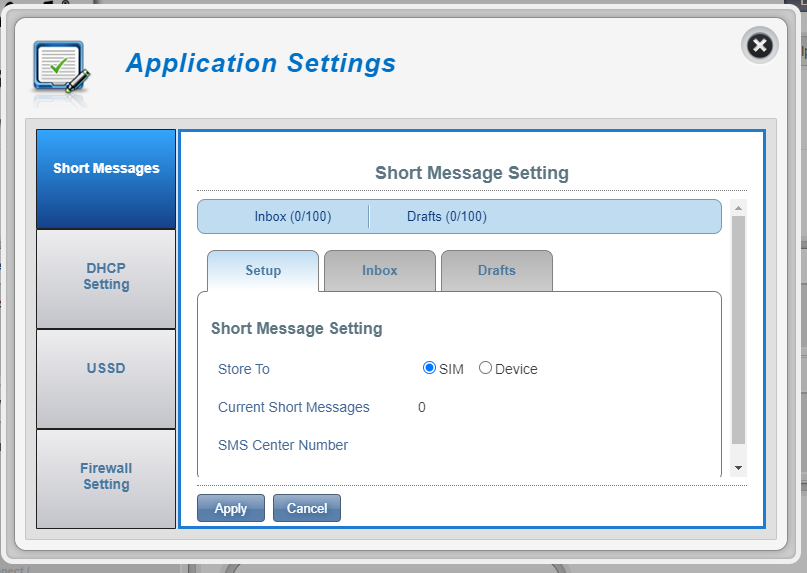 Instalasi dan Konfigurasi Wireless Router
10. Tampilan Menu Wi-Fi
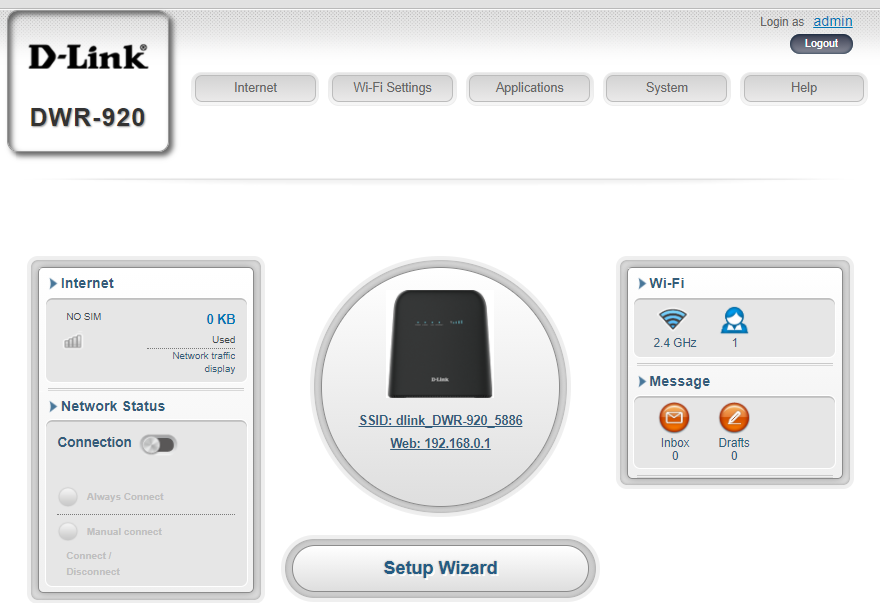 Instalasi dan Konfigurasi Wireless Router
11. Tampilan Menu Setup Wizard
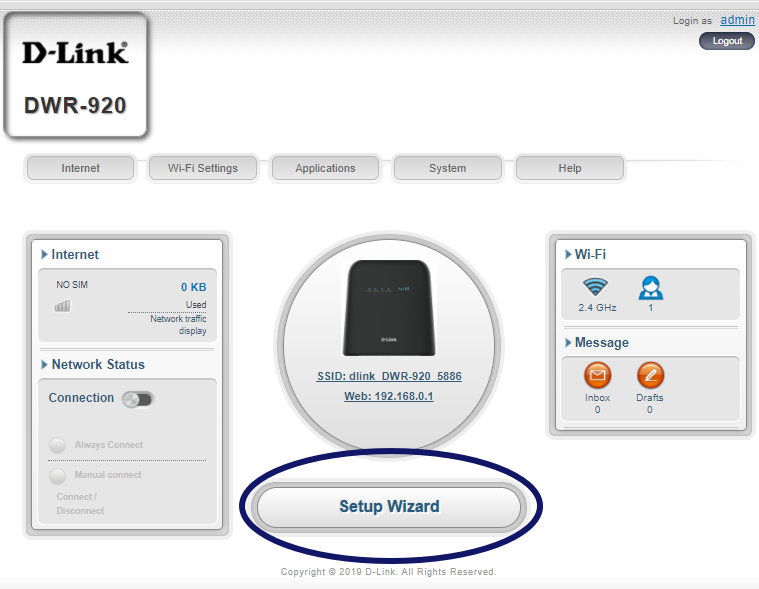 Instalasi dan Konfigurasi Wireless Router
12. Tampilan Menu Connection setelan
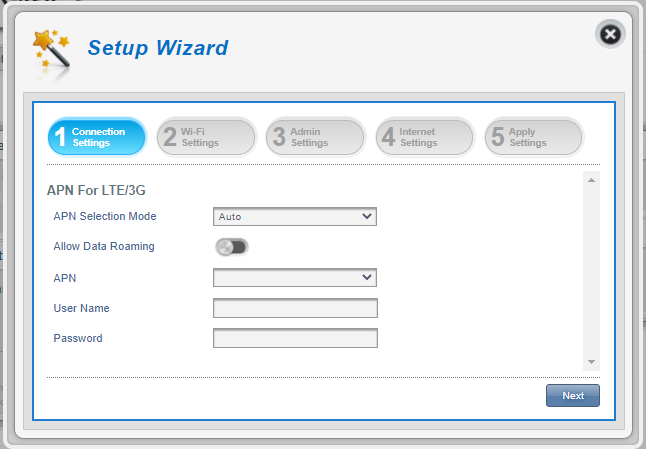 Instalasi dan Konfigurasi Wireless Router
13. Tampilan Menu Wi-Fi setelan Pada Setup Wizard
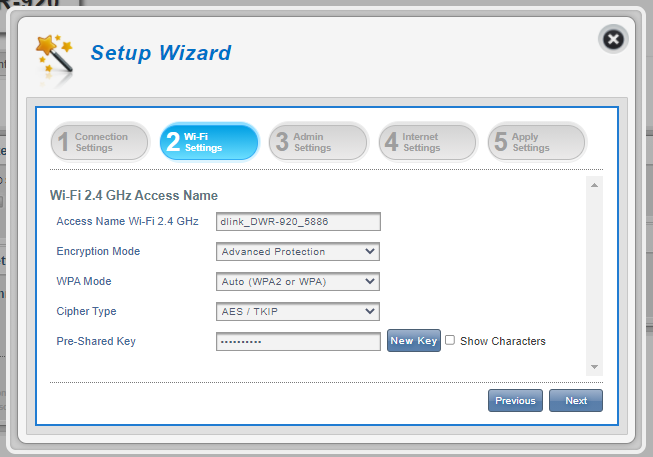 Instalasi dan Konfigurasi Wireless Router
14. Tampilan Menu Pengaturan Keamanan
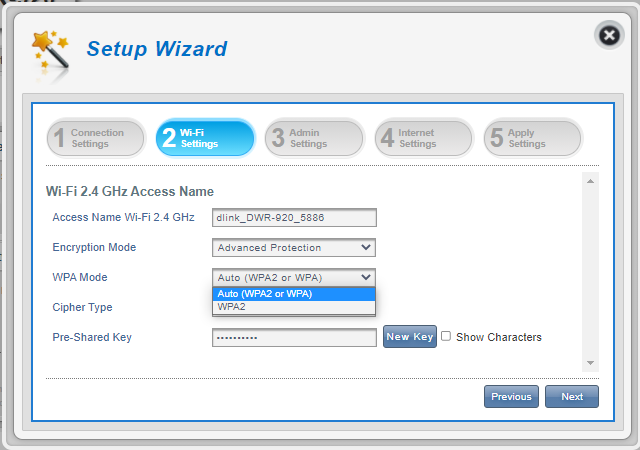 Instalasi dan Konfigurasi Wireless Router
15. Tampilan Menu Pengaturan Admin
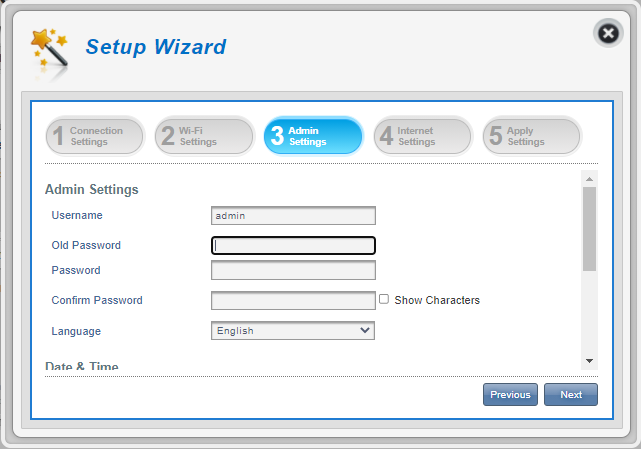 Instalasi dan Konfigurasi Wireless Router
16. Tampilan Menu Pengaturan WAN DHCP
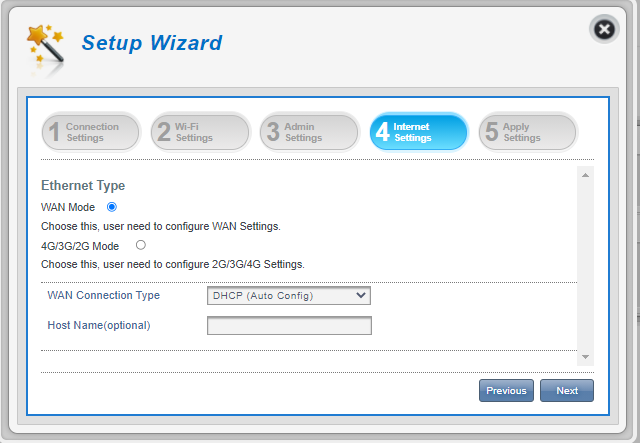 Instalasi dan Konfigurasi Wireless Router
17. Tampilan Pengaturan WAN Berhasil Dikonfigurasi
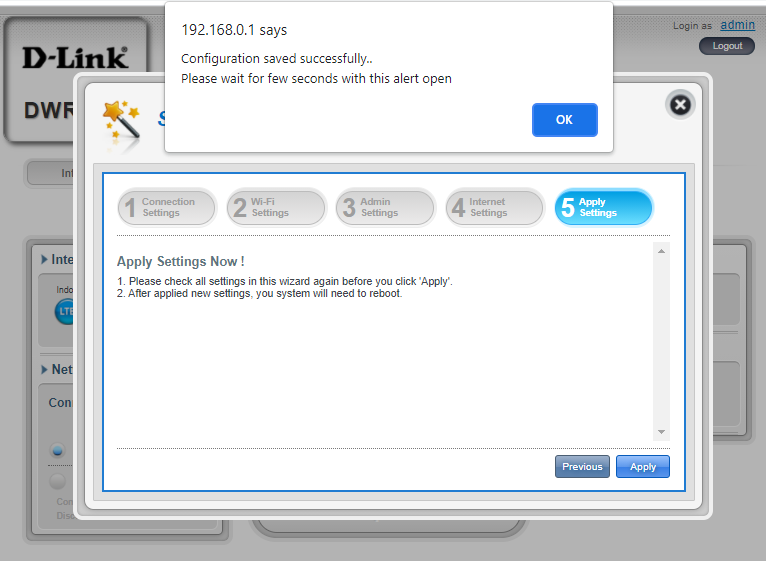 Instalasi dan Konfigurasi Wireless Router
18. Tampilan Wireless Pada Chromebook
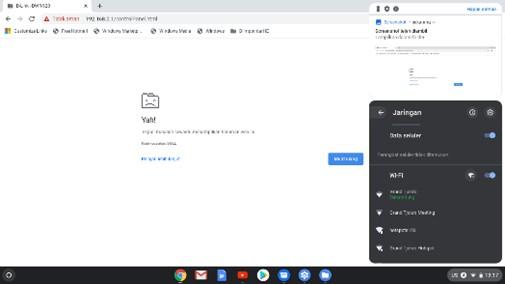 Instalasi dan Konfigurasi Wireless Router
19. Tampilan Isian Password Default SSID Wireless
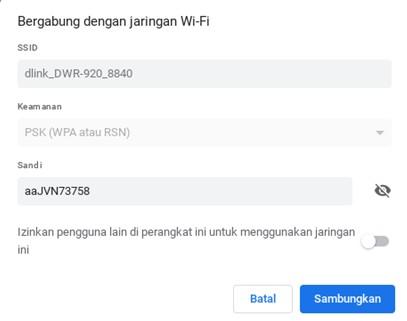 Instalasi dan Konfigurasi Wireless Router
20. Tampilan Login User dan Password Admin
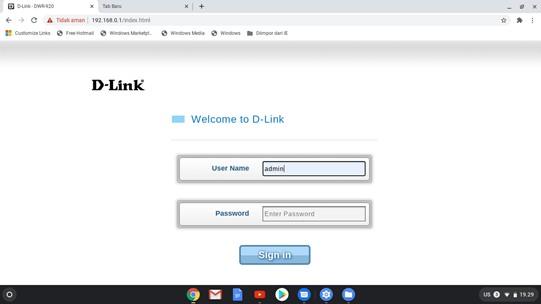 Instalasi dan Konfigurasi Wireless Router
21. Tampilan Menu WiFi Status
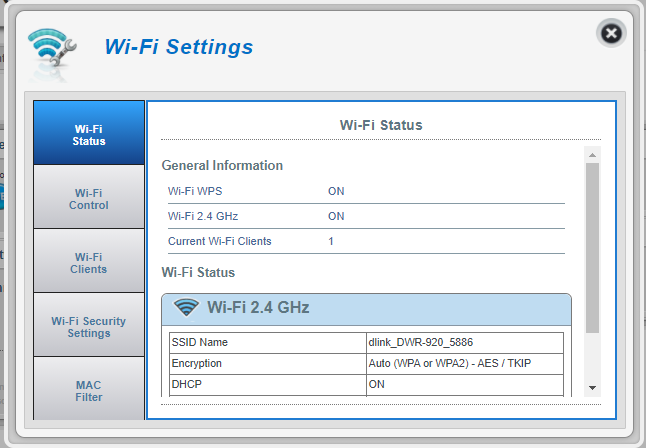 Instalasi dan Konfigurasi Wireless Router
22. Tampilan Merubah SSID Wifi
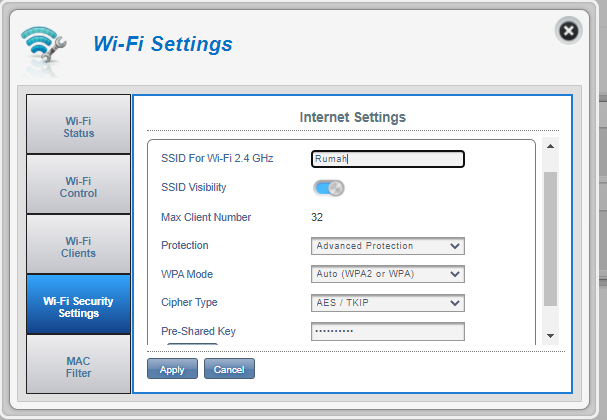 Instalasi dan Konfigurasi Wireless Router
23. Tampilan SSID Wifi Berhasil Dirubah
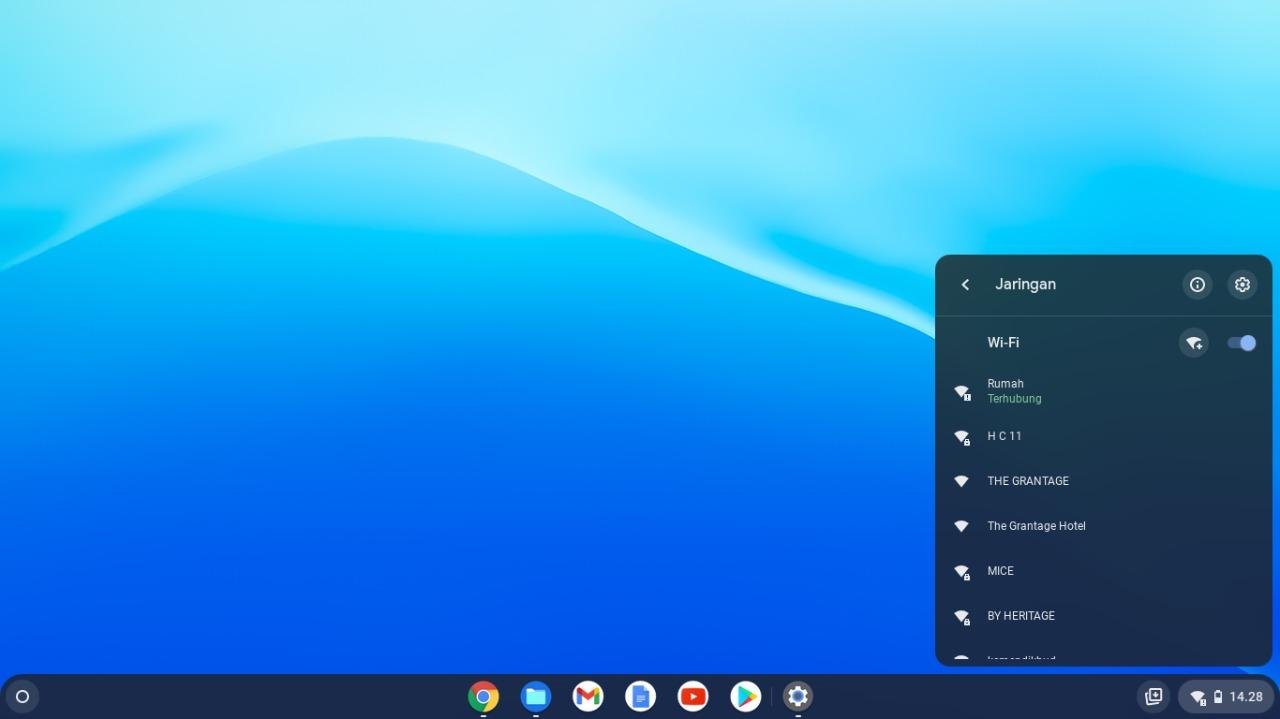 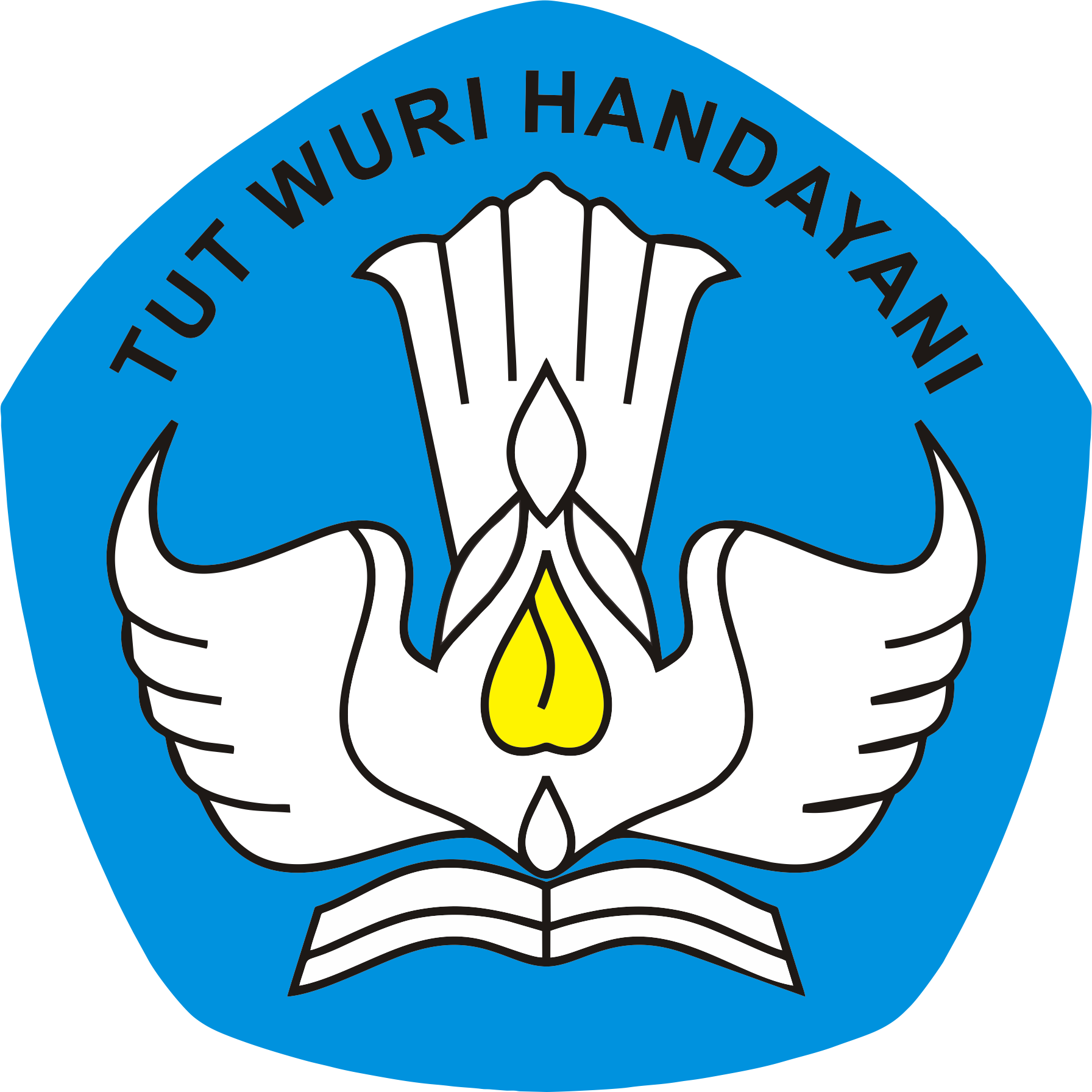 Terimakasih